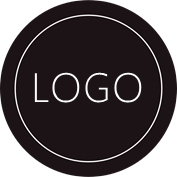 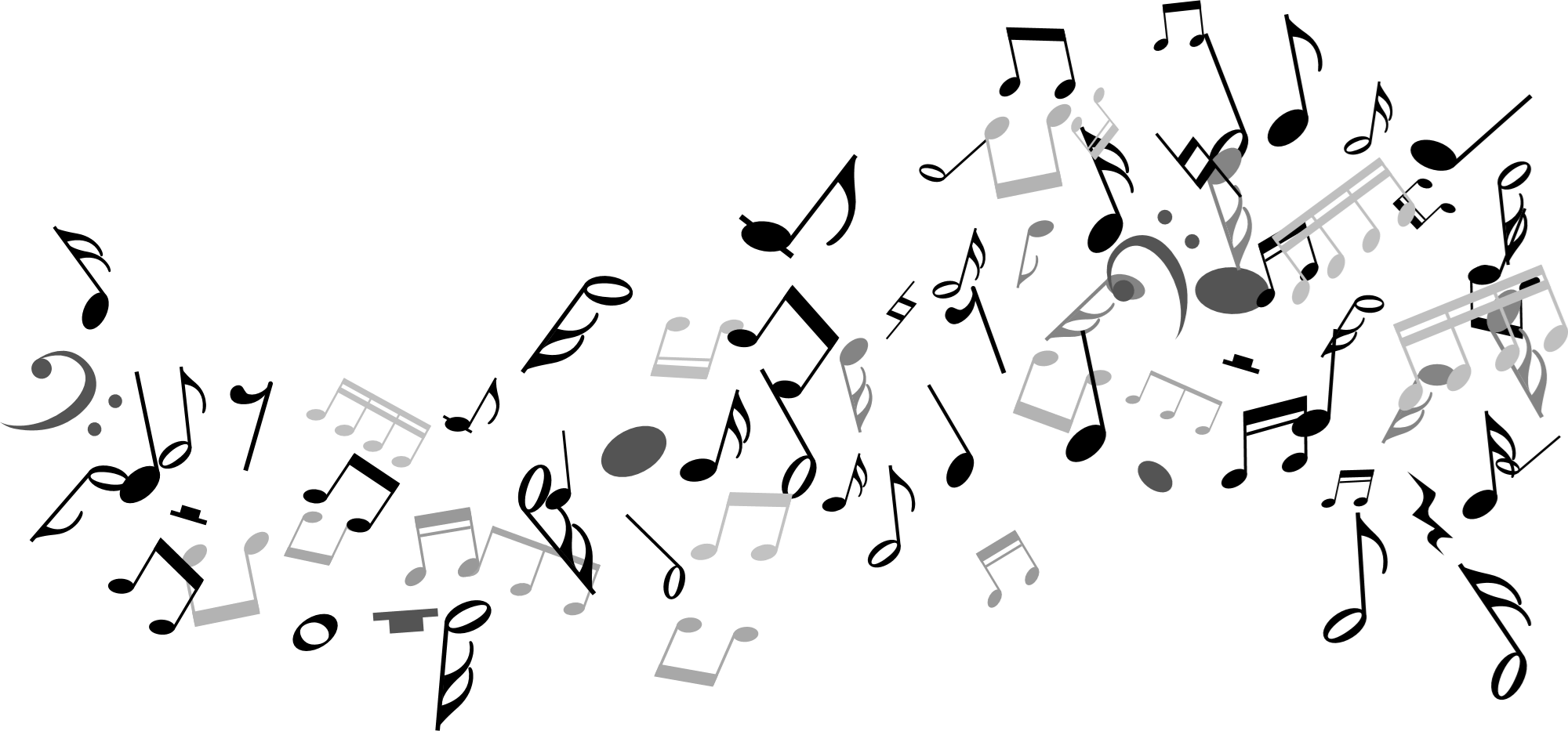 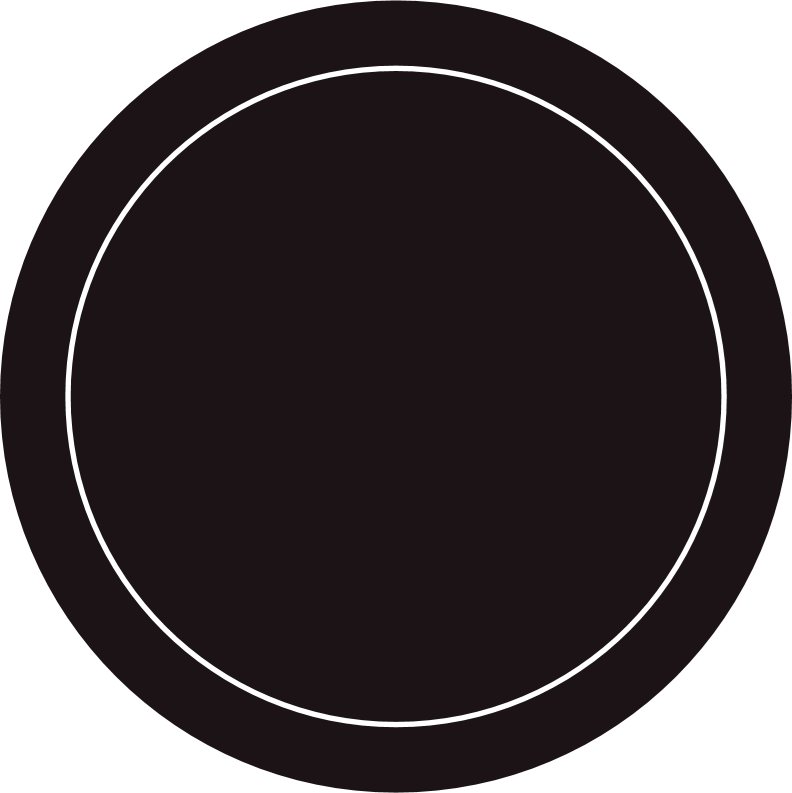 音乐节
DESIGNED BY ALONIC
主题模板
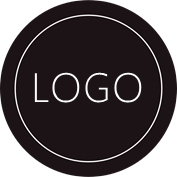 目  录
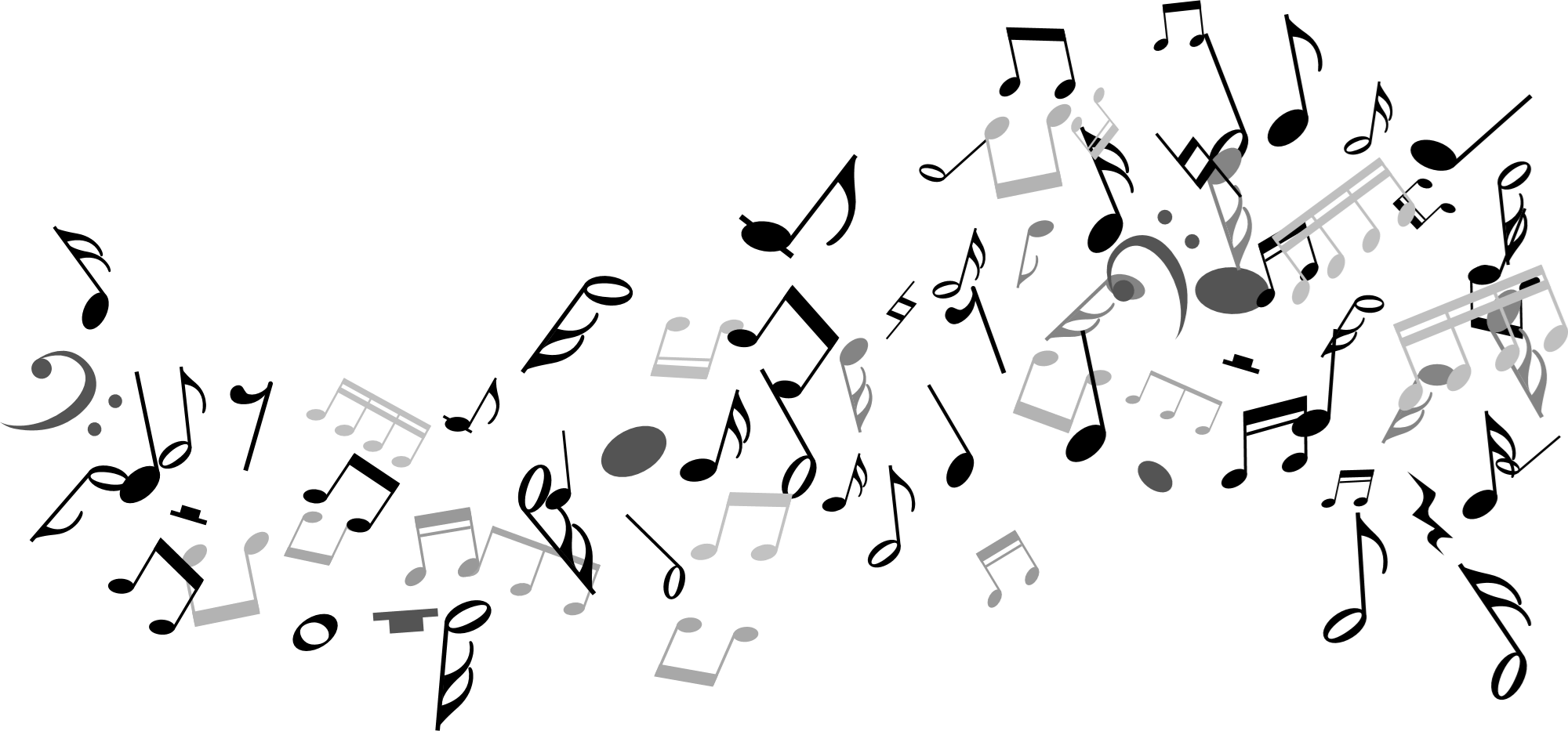 CONTENTS
第四乐章
第三乐章
第一乐章
第二乐章
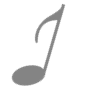 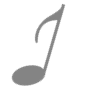 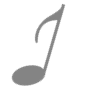 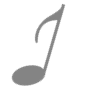 PART THREE
PART FOUR
PART TWO
PART ONE
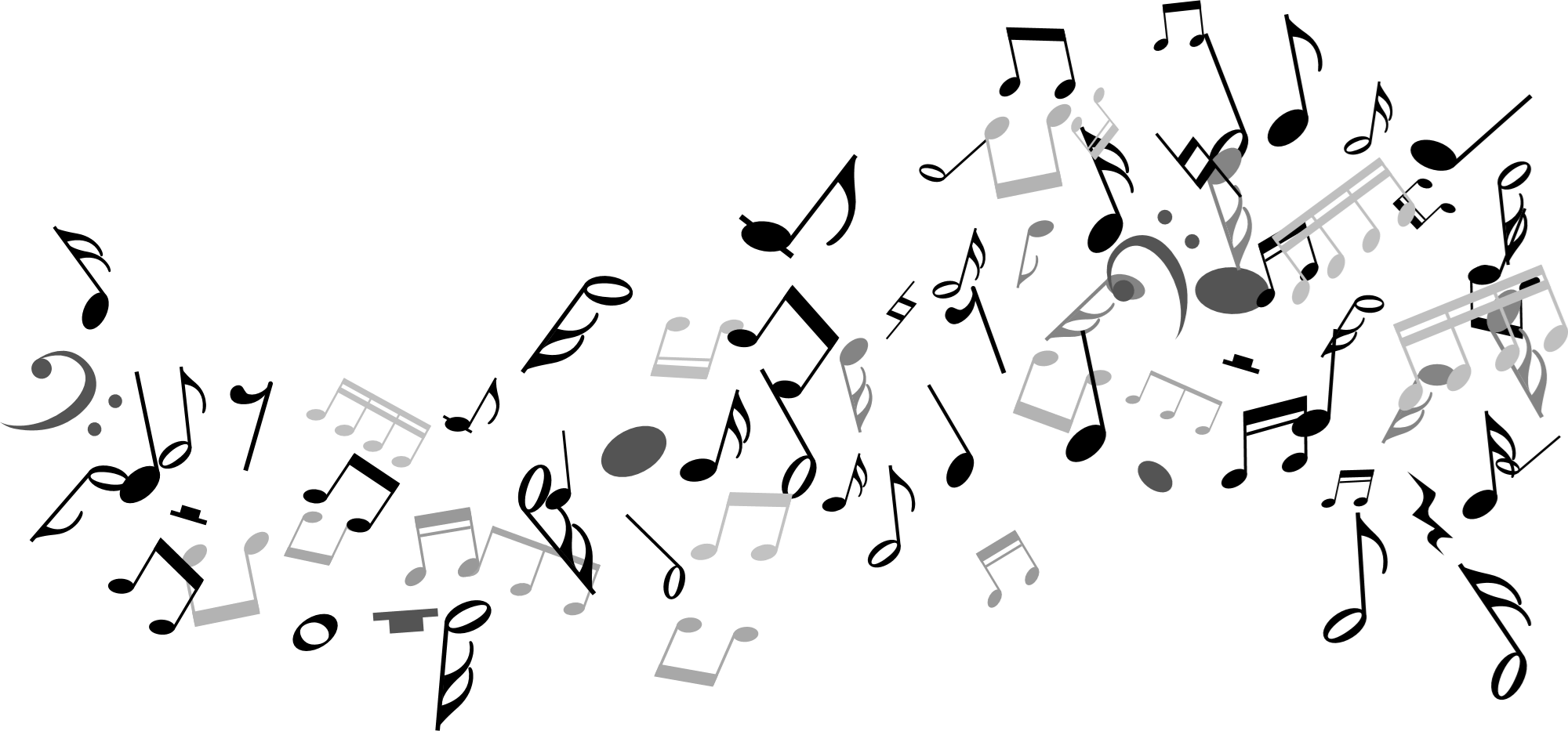 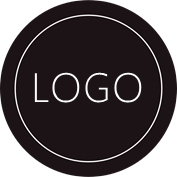 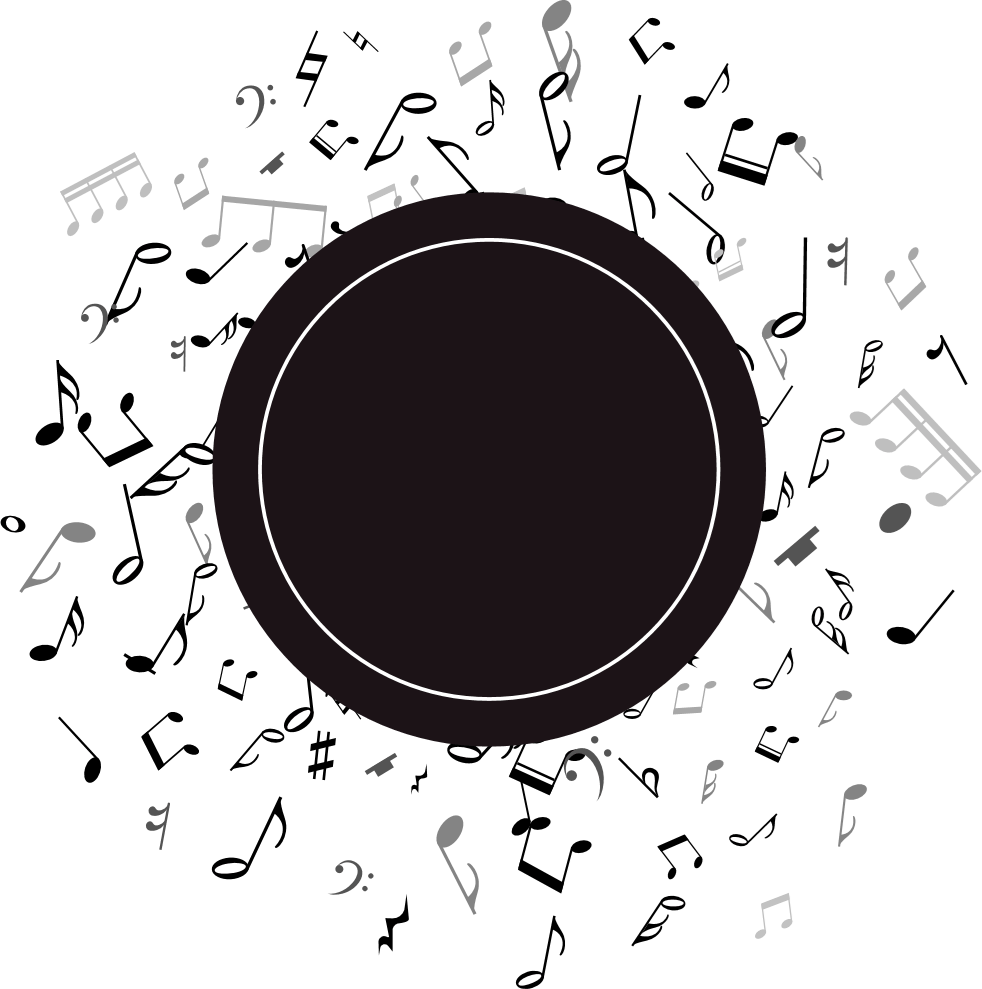 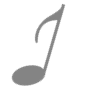 第一乐章
PART ONE
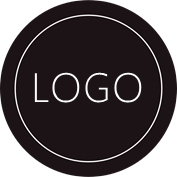 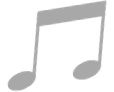 输入标题
TITLE HERE
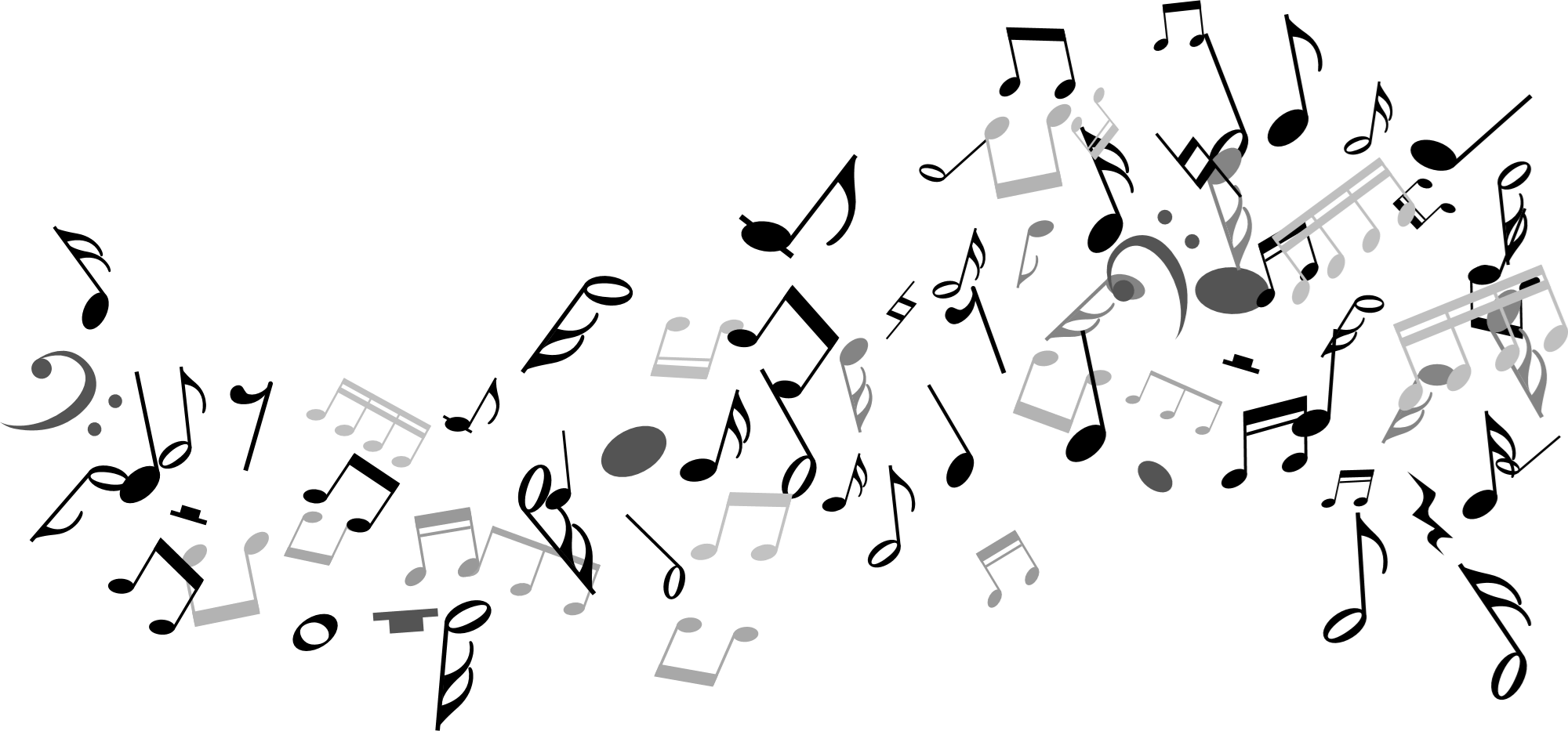 点击输入内容点击输入内容点击输入内容点击输入内容点击输入内容点击输入内容点击输入内容
点击输入内容点击输入内容点击输入内容点击输入内容点击输入内容点击输入内容点击输入内容
点击输入内容点击输入内容点击输入内容点击输入内容点击输入内容点击输入内容点击输入内容
点击输入内容点击输入内容点击输入内容点击输入内容点击输入内容点击输入内容点击输入内容
点击输入内容点击输入内容点击输入内容点击输入内容点击输入内容点击输入内容点击输入内容
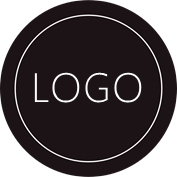 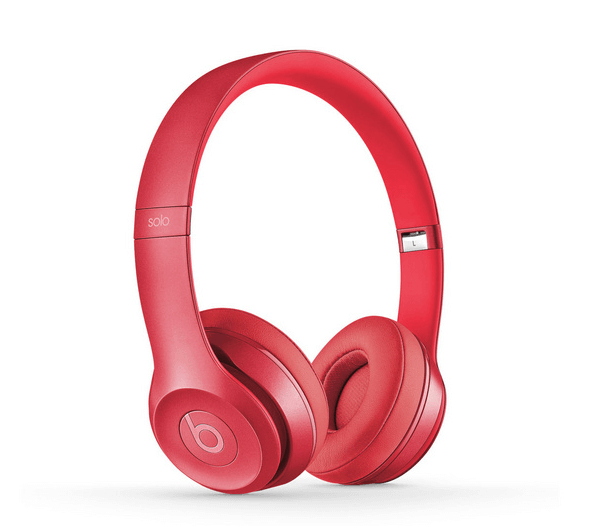 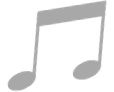 输入标题
TITLE HERE
点击输入内容点击输入内容点击输入内容
点击输入内容点击输入内容
点击输入内容点击输入内容点击输入内容
点击输入内容点击输入内容
点击输入内容点击输入内容点击输入内容
点击输入内容点击输入内容
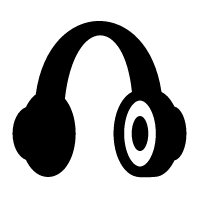 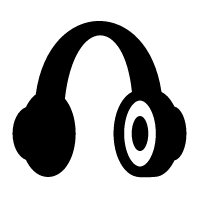 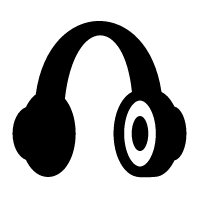 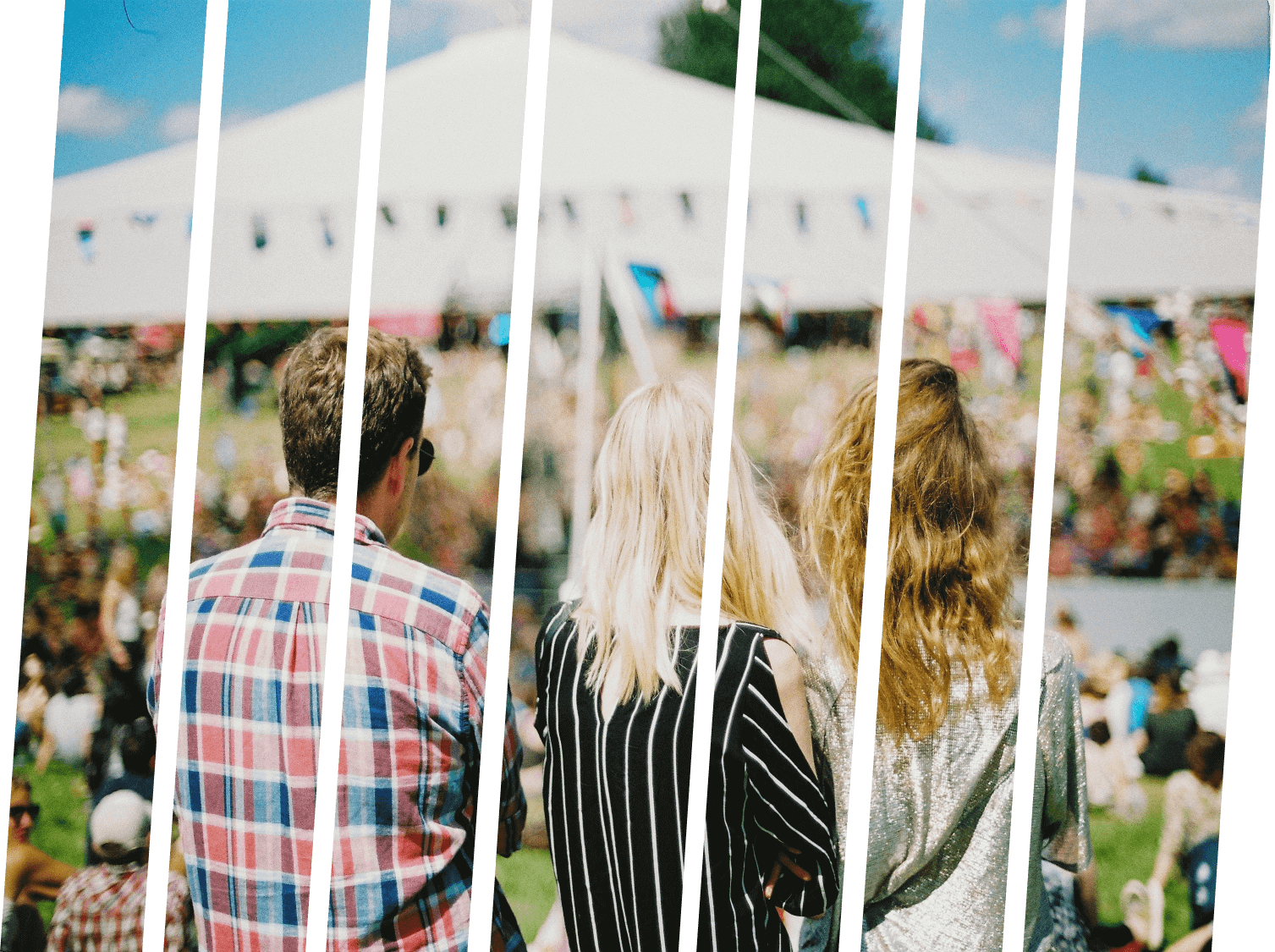 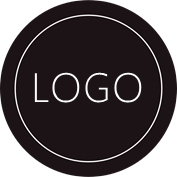 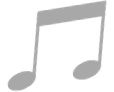 输入标题
TITLE HERE
点击输入内容
点击输入内容点击输入内容
点击输入内容点击输入内容点击输入内容
点击输入内容点击输入内容点击输入内容
点击输入内容点击输入内容点击输入内容
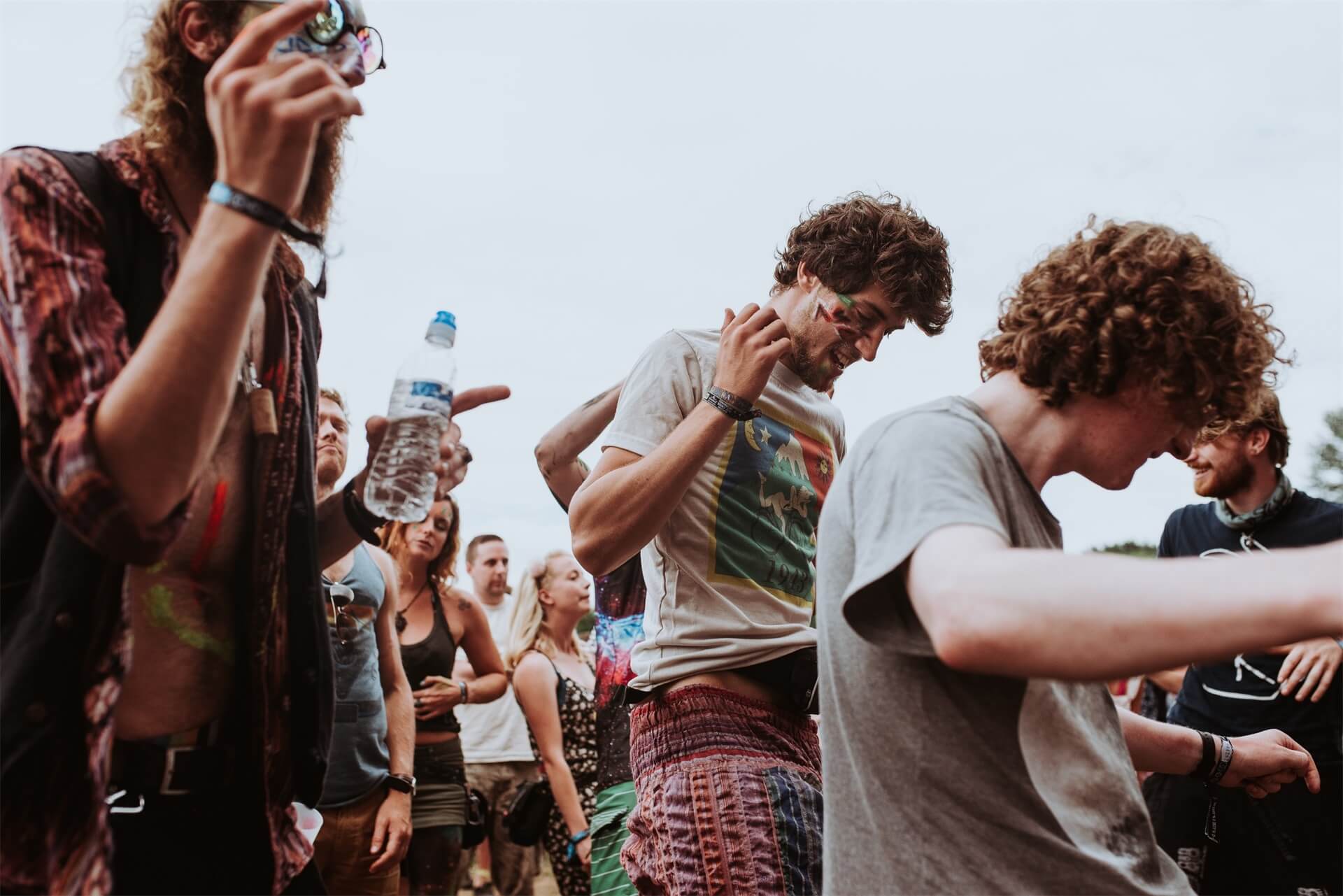 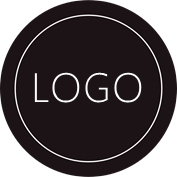 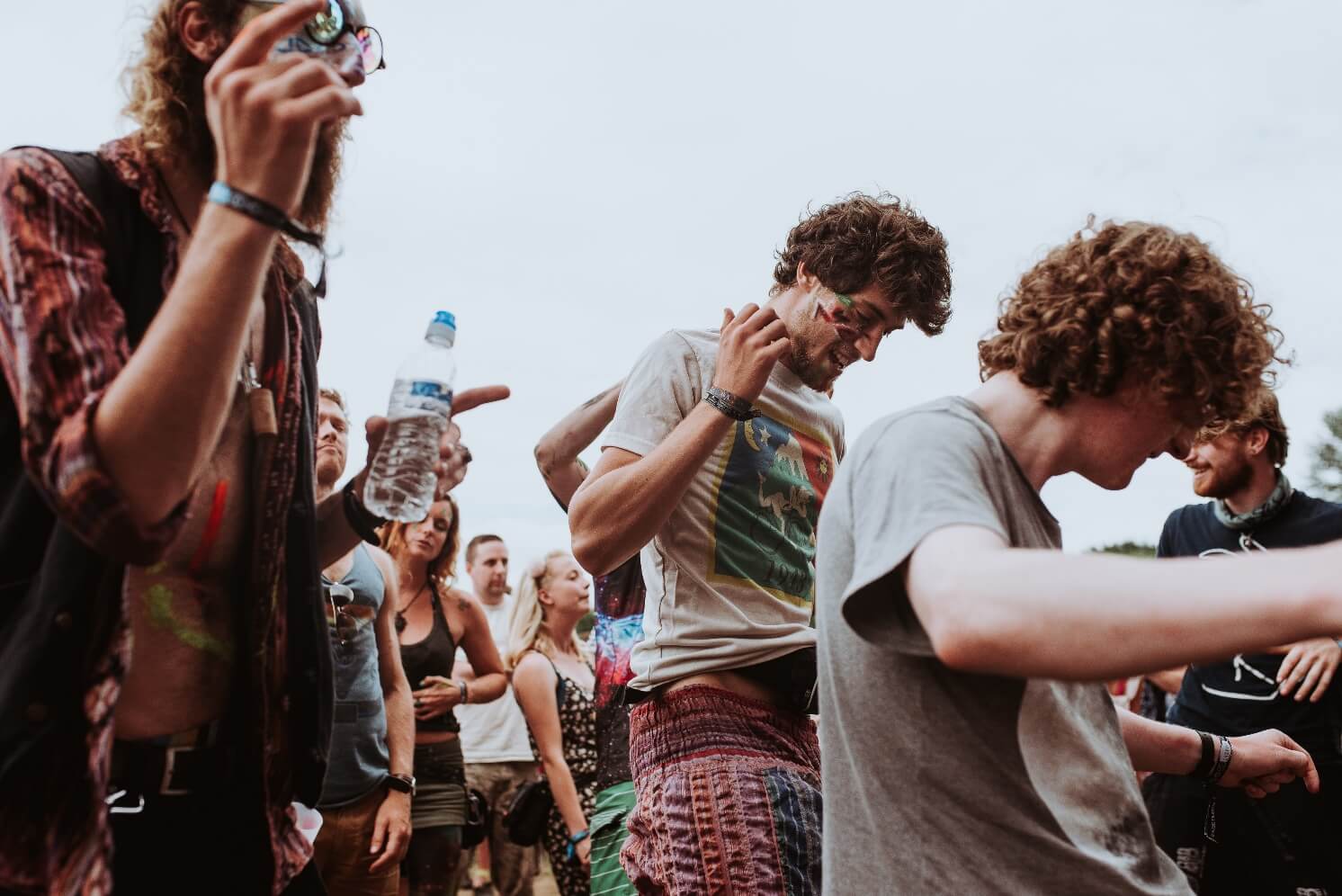 点击输入内容点击输入内容点击输入内容点击输入内容点击输入内容点击输入内容点击输入内容
点击输入内容点击输入内容点击输入内容点击输入内容点击输入内容点击输入内容点击输入内容
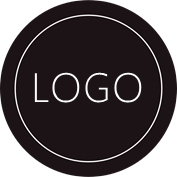 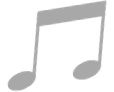 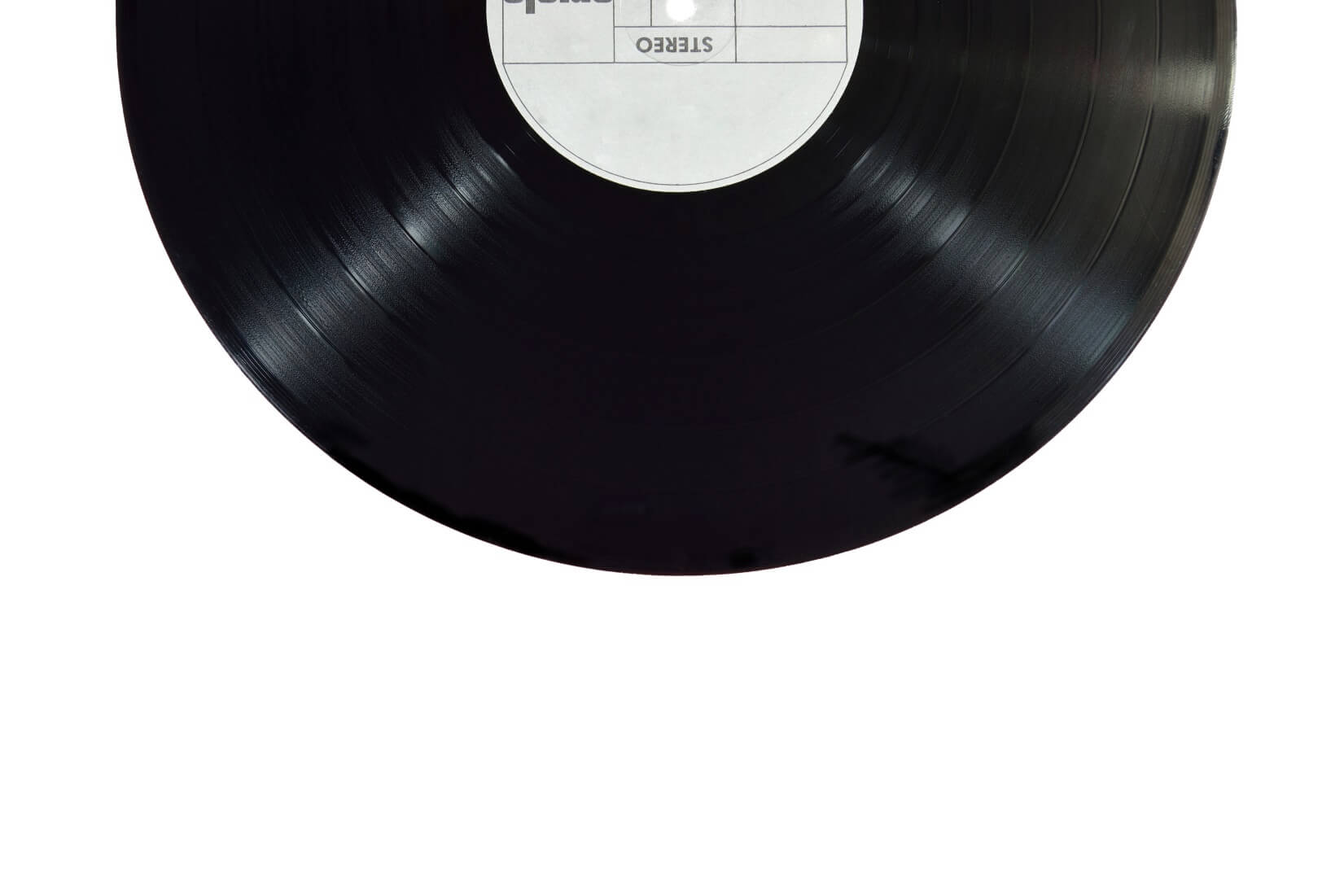 输入标题
TITLE HERE
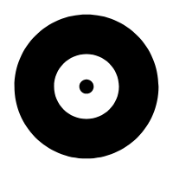 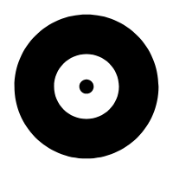 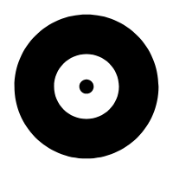 点击输入内容
点击输入内容点击输入内容
点击输入内容点击输入内容
点击输入内容
点击输入内容点击输入内容
点击输入内容点击输入内容
点击输入内容
点击输入内容点击输入内容
点击输入内容点击输入内容
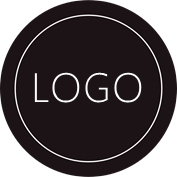 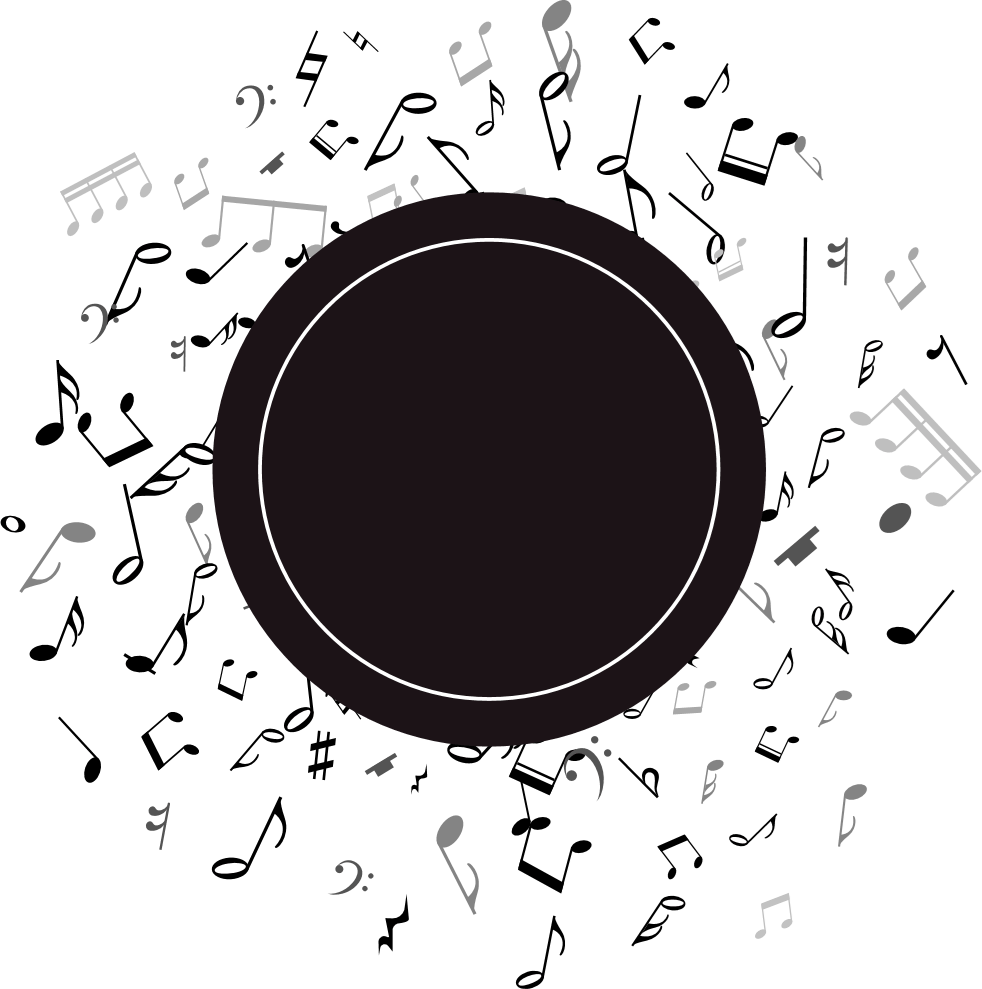 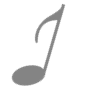 第二乐章
PART TWO
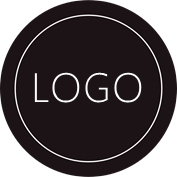 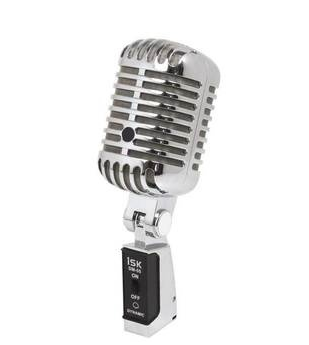 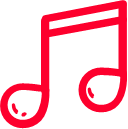 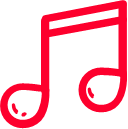 点击输入内容
点击输入内容点击输入内容
点击输入内容点击输入内容点击输入内容
点击输入内容点击输入内容点击输入内容
点击输入内容点击输入内容点击输入内容
点击输入内容
点击输入内容点击输入内容
点击输入内容点击输入内容点击输入内容
点击输入内容点击输入内容点击输入内容
点击输入内容点击输入内容点击输入内容
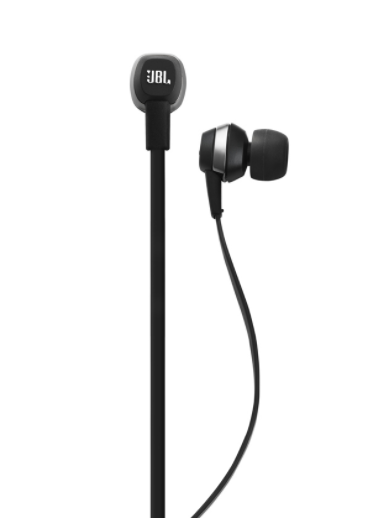 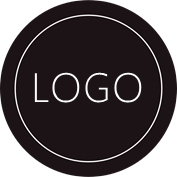 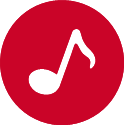 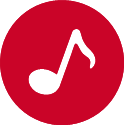 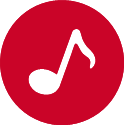 点击输入内容点击输入内容
点击输入内容点击输入内容点击输入内容
点击输入内容点击输入内容点击输入内容
点击输入内容点击输入内容点击输入内容
点击输入内容点击输入内容
点击输入内容点击输入内容点击输入内容
点击输入内容点击输入内容点击输入内容
点击输入内容点击输入内容点击输入内容
点击输入内容点击输入内容
点击输入内容点击输入内容点击输入内容
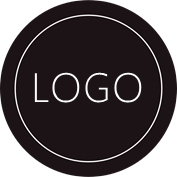 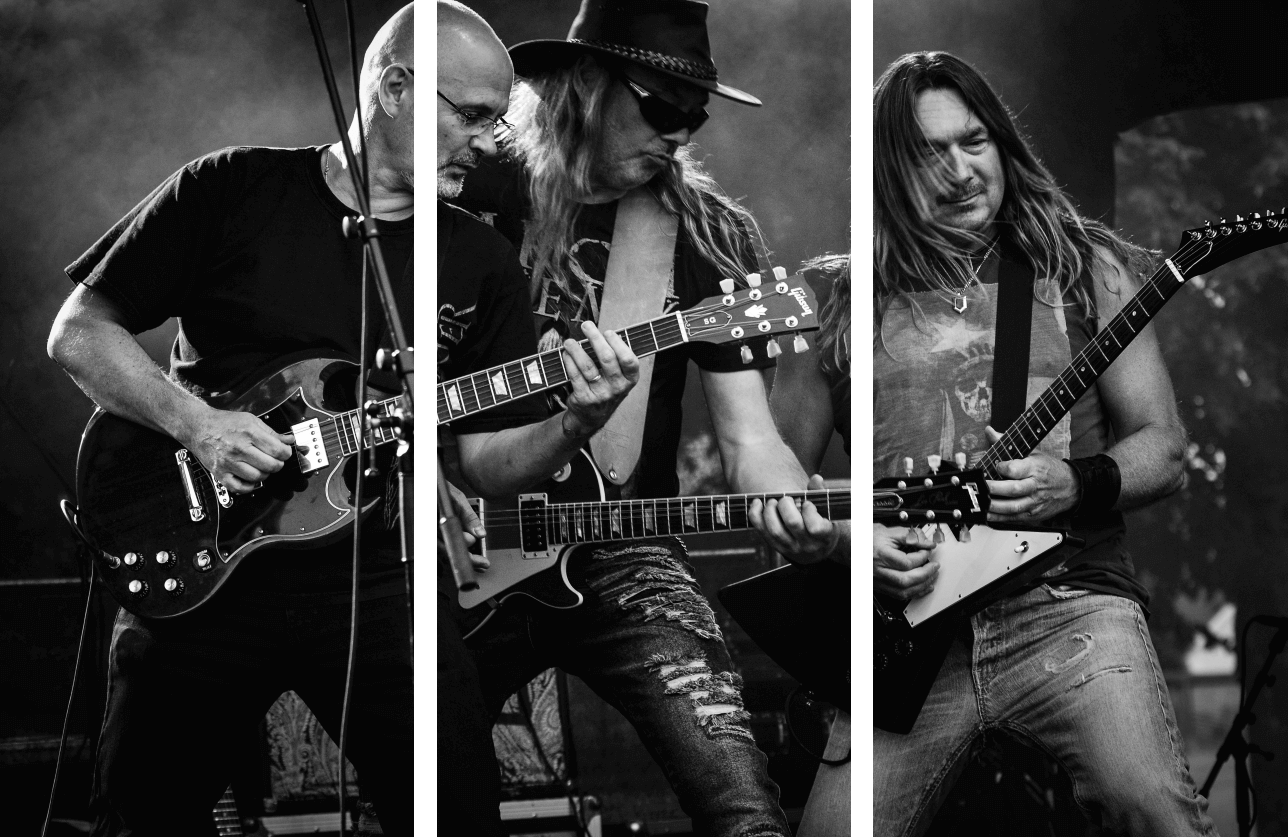 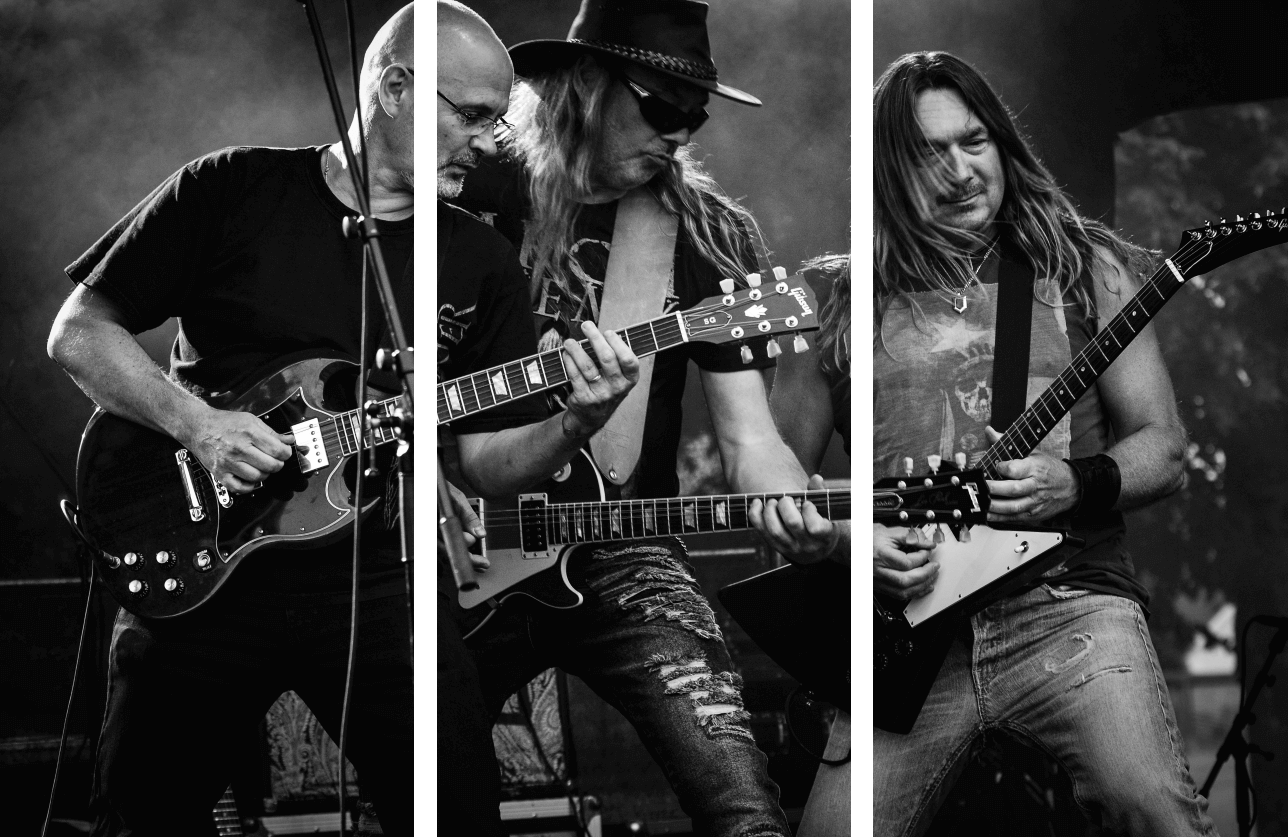 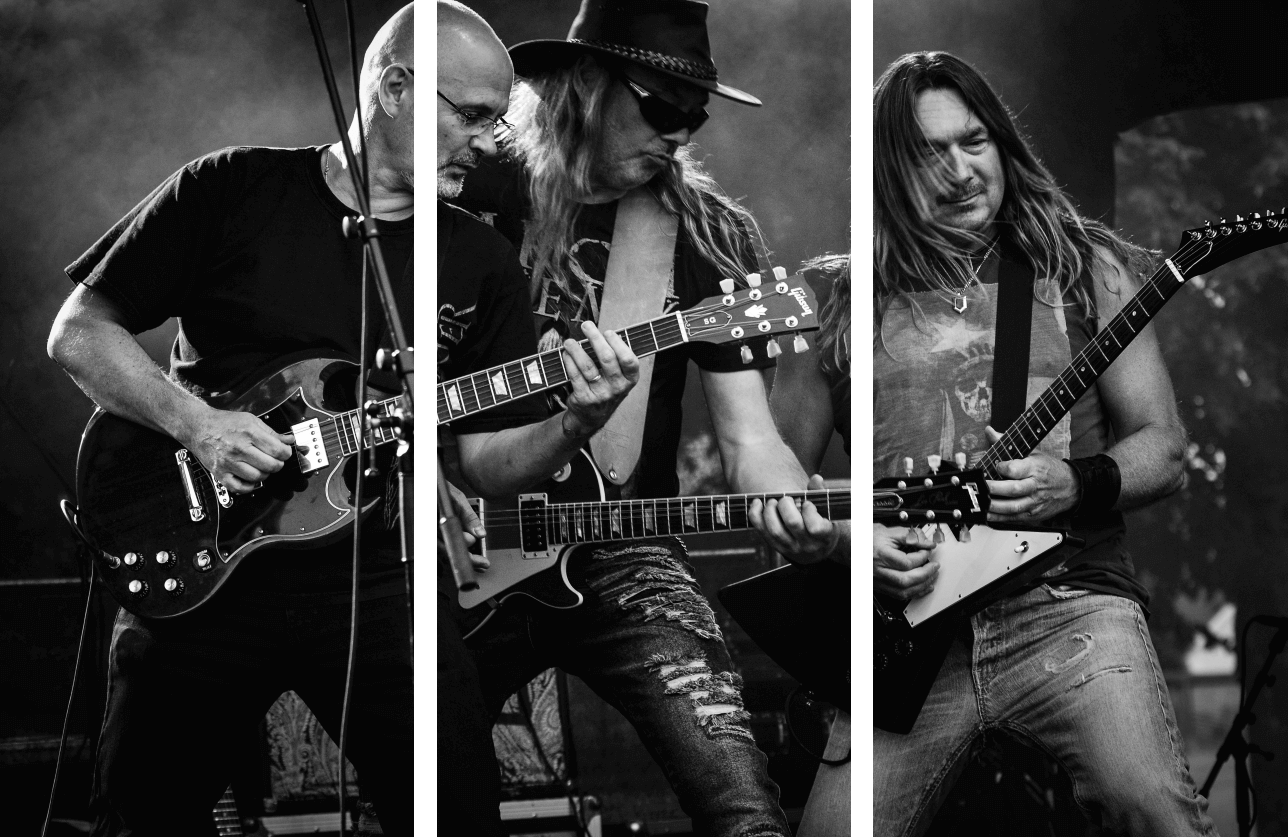 点击输入内容点击输入内容
点击输入内容点击输入内容
点击输入内容点击输入内容
点击输入内容点击输入内容
点击输入内容点击输入内容
点击输入内容点击输入内容
点击输入内容点击输入内容
点击输入内容点击输入内容
点击输入内容点击输入内容
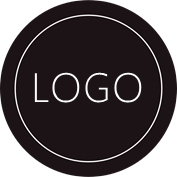 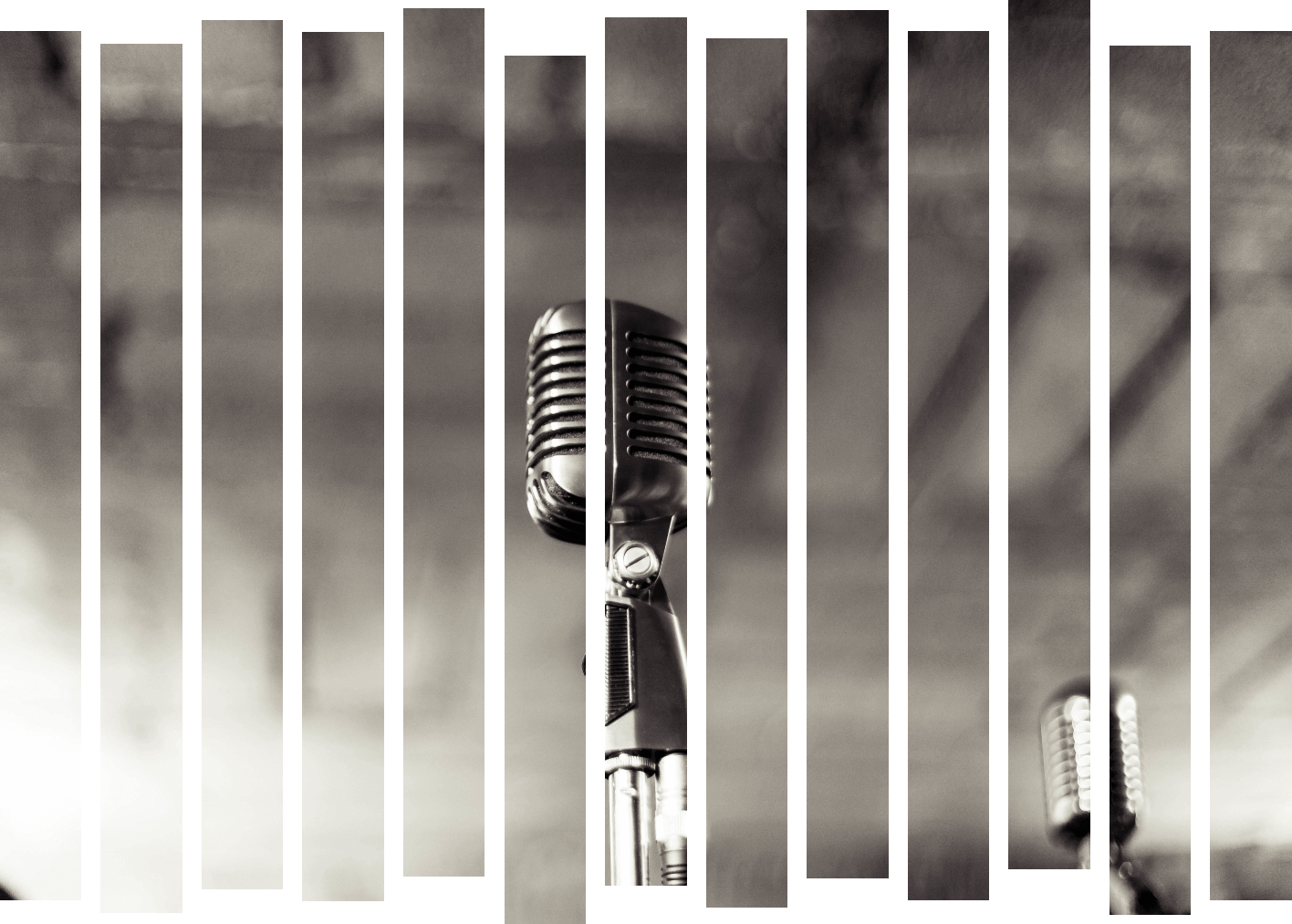 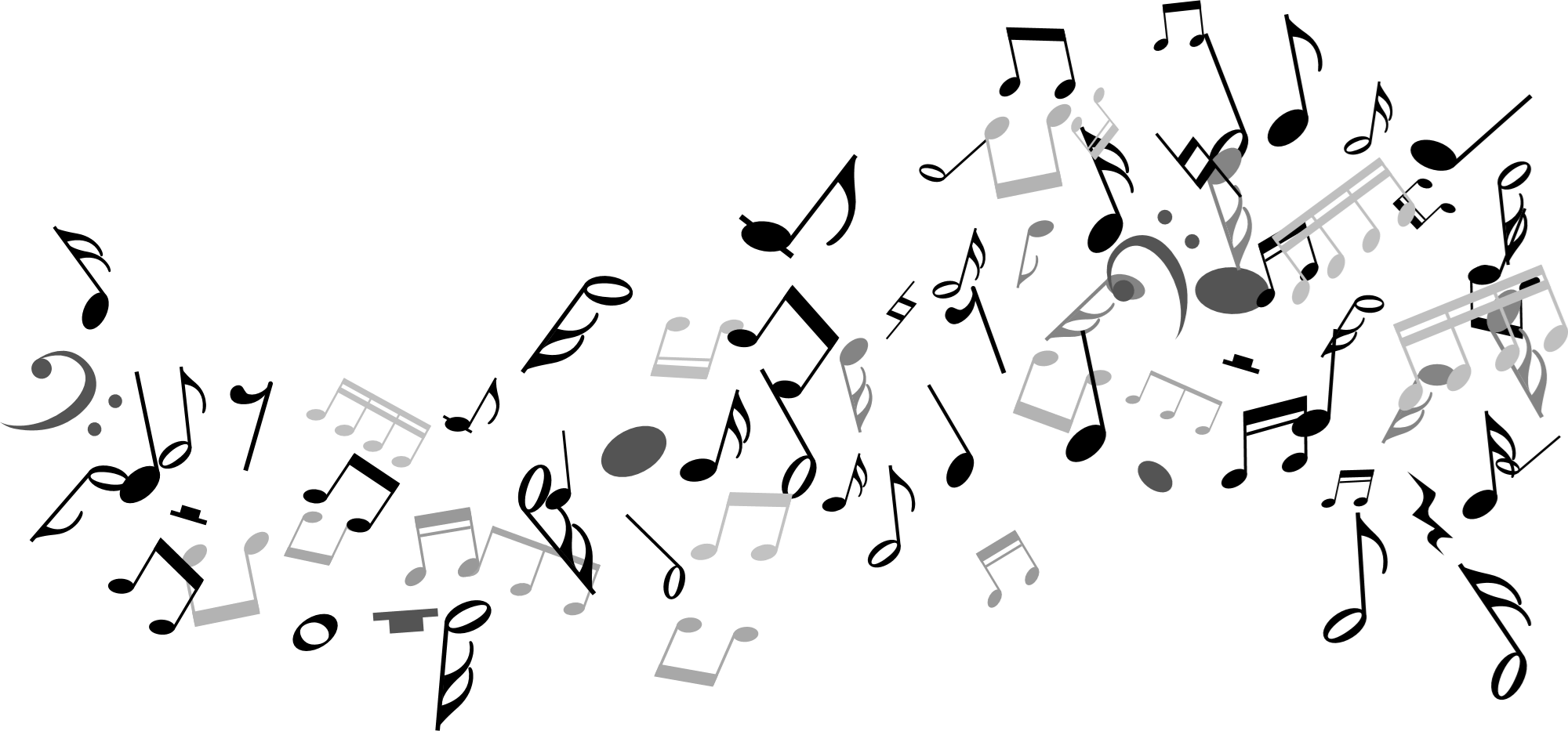 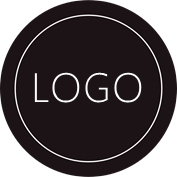 点击输入内容点击输入内容
点击输入内容点击输入内容
点击输入内容点击输入内容
点击输入内容点击输入内容
点击输入内容点击输入内容
点击输入内容点击输入内容
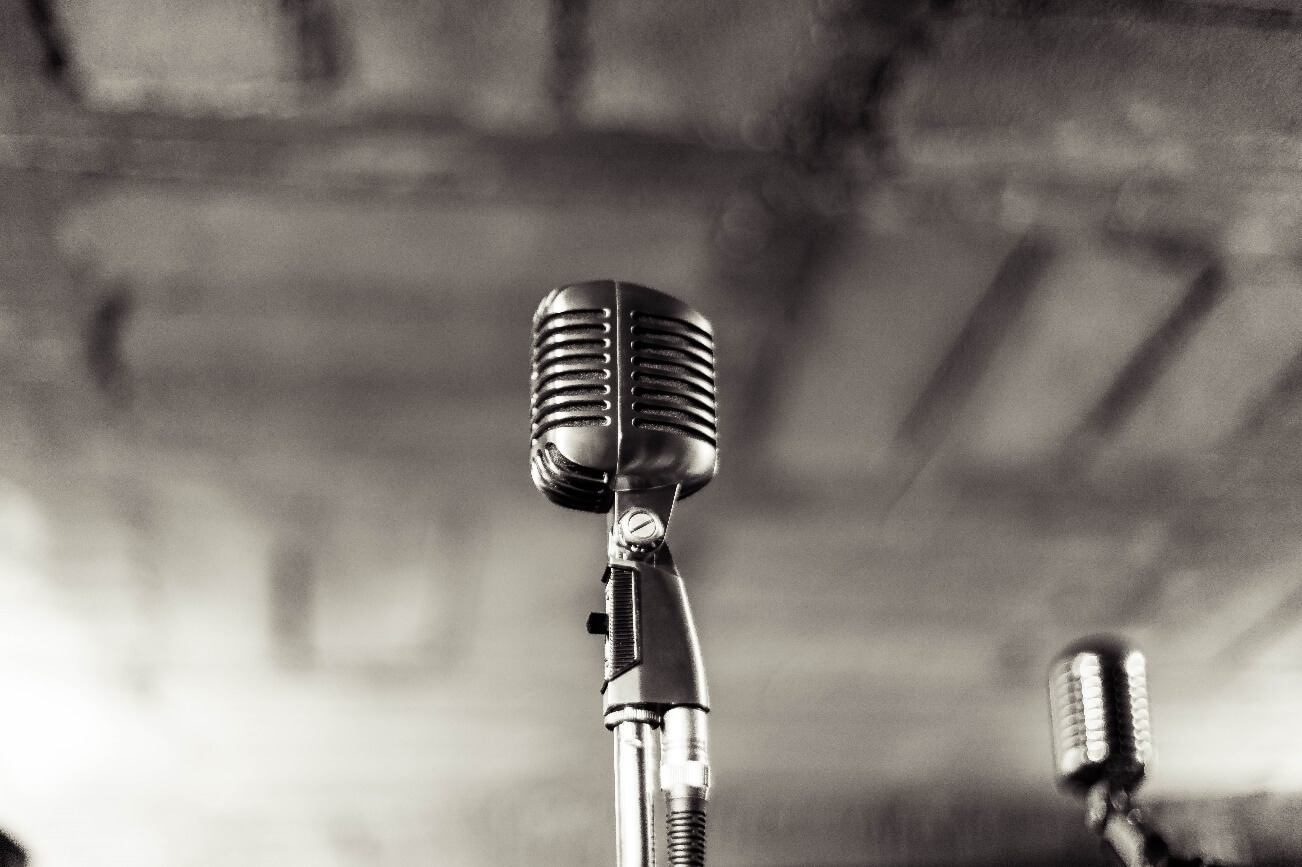 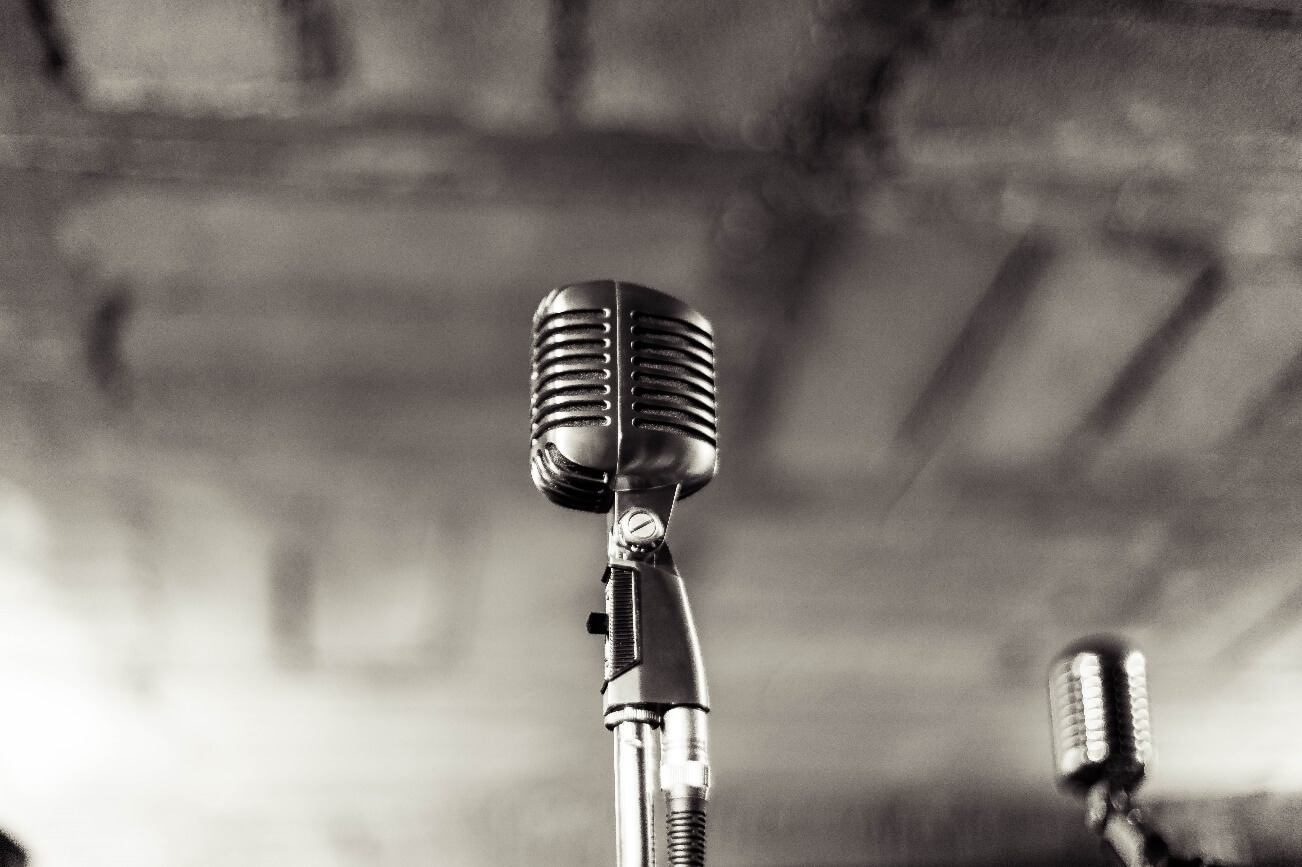 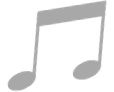 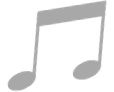 点击输入内容点击输入内容
点击输入内容点击输入内容
点击输入内容点击输入内容
点击输入内容点击输入内容
点击输入内容点击输入内容
点击输入内容点击输入内容
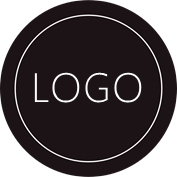 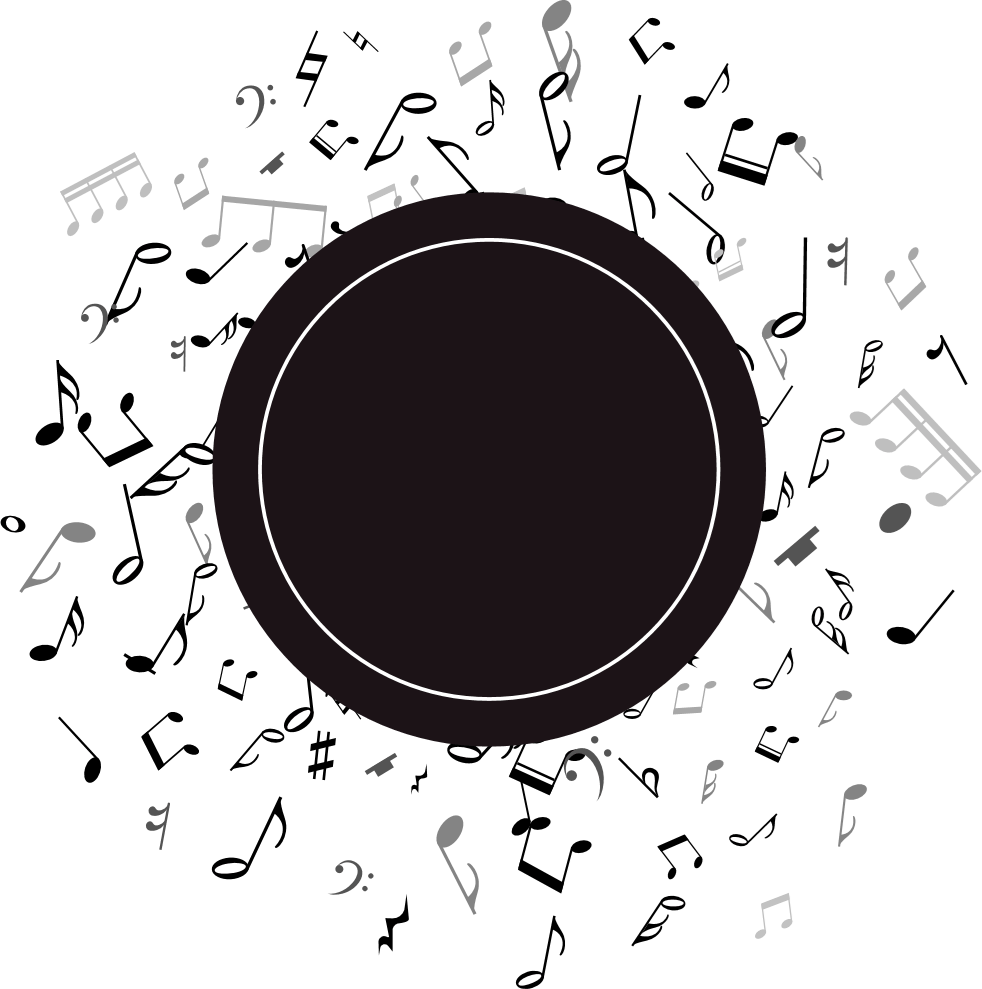 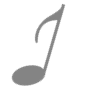 第三乐章
PART THREE
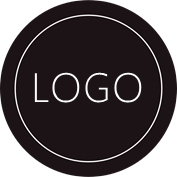 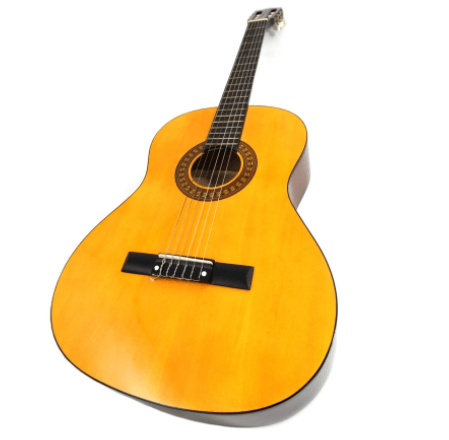 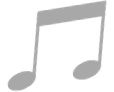 输入标题
TITLE HERE
点击输入内容点击输入内容
点击输入内容点击输入内容点击输入内容点击输入内容
点击输入内容点击输入内容点击输入内容点击输入内容
点击输入内容点击输入内容
点击输入内容点击输入内容点击输入内容点击输入内容
点击输入内容点击输入内容点击输入内容点击输入内容
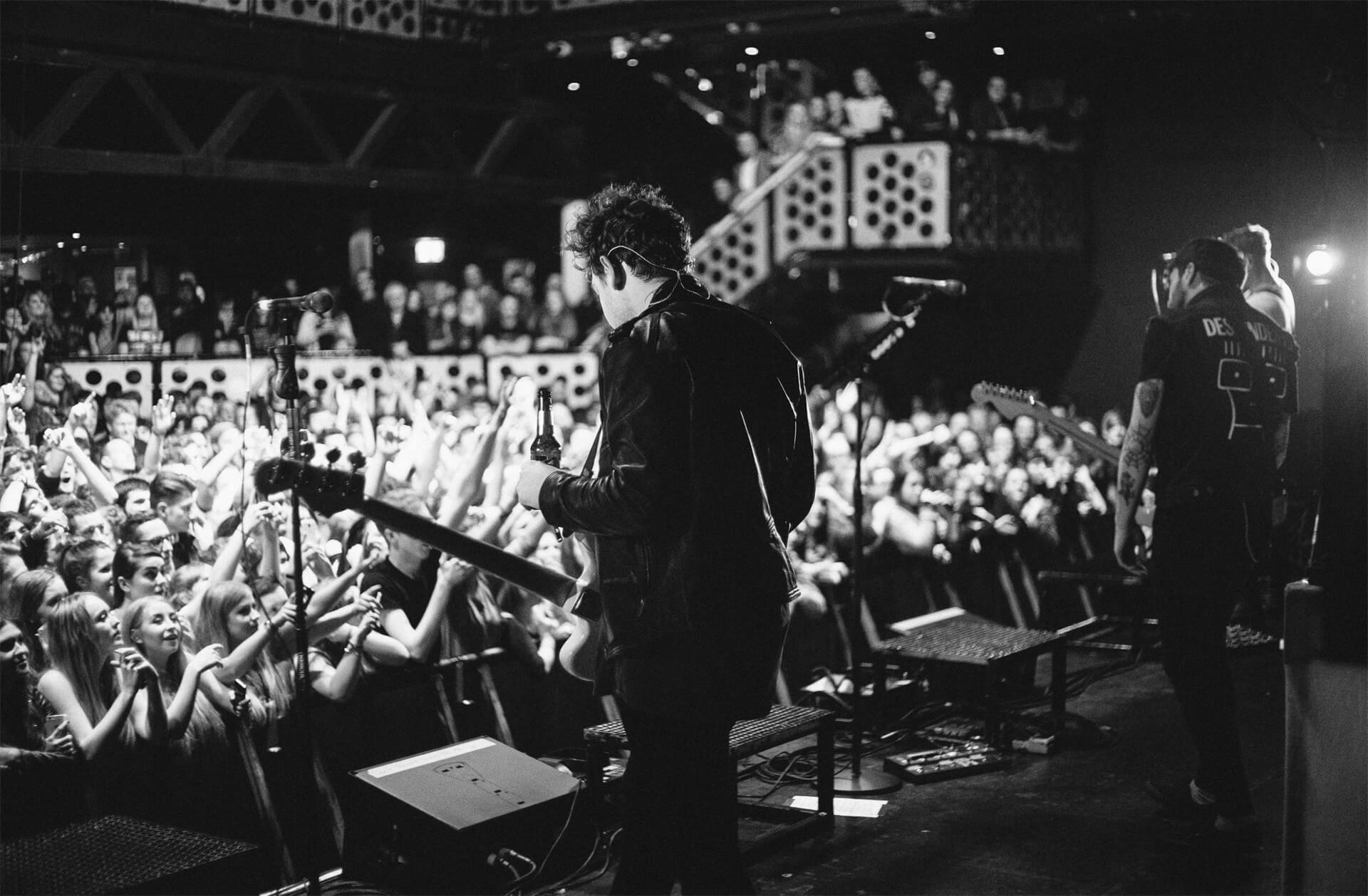 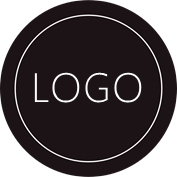 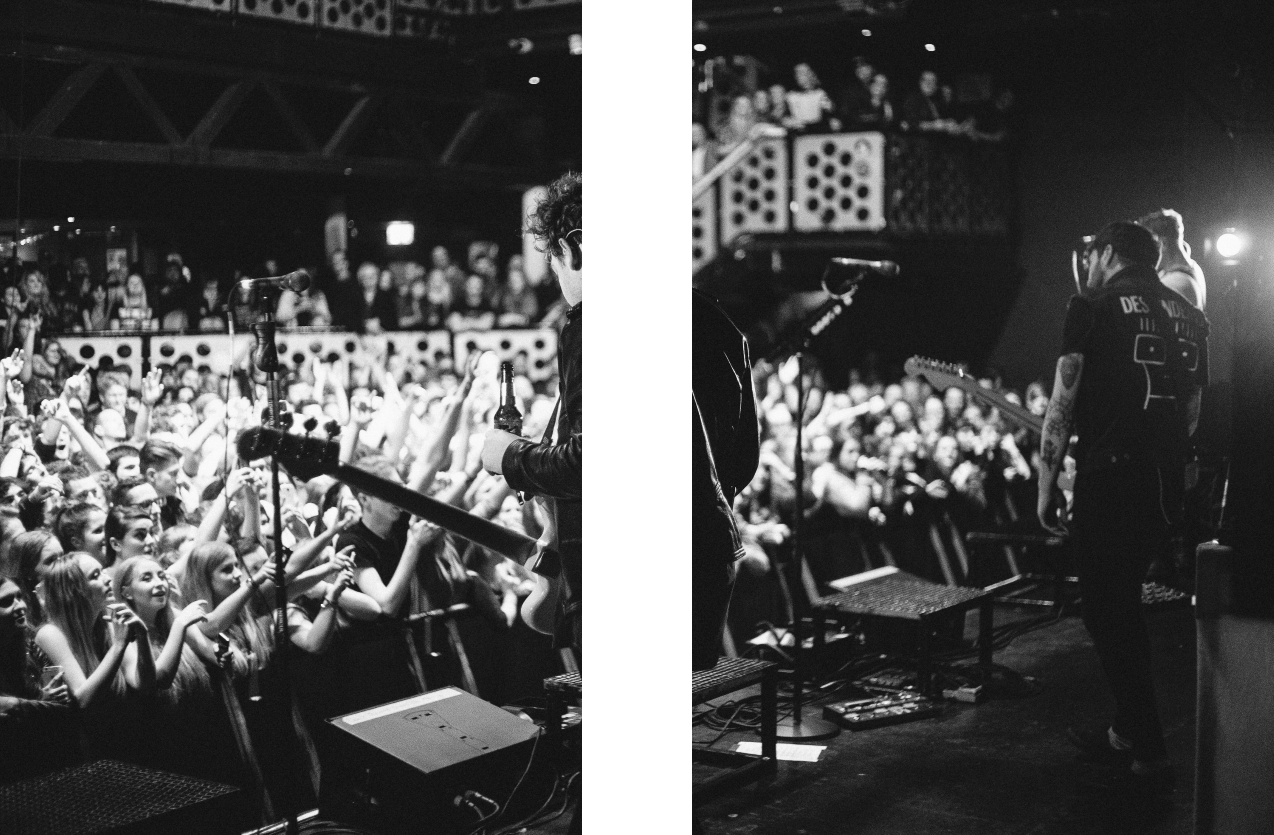 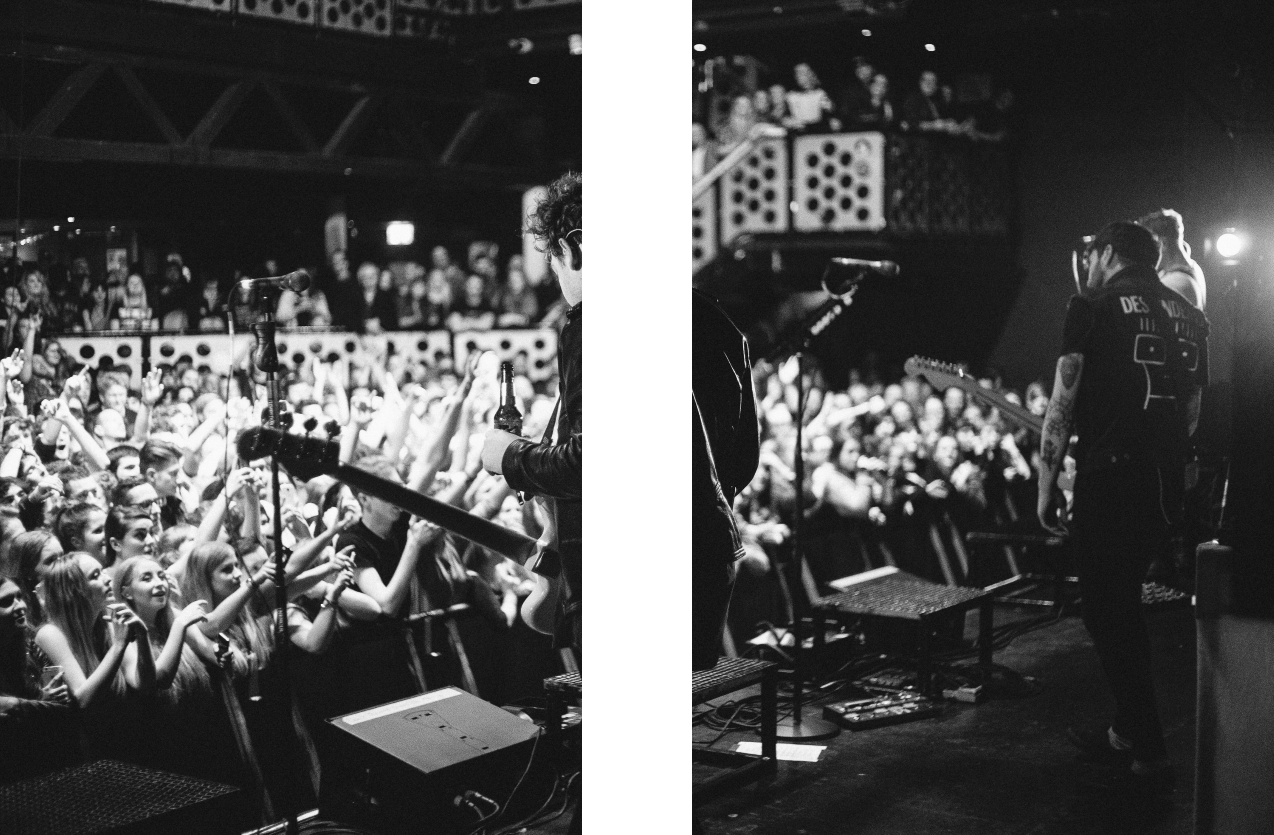 点击输入内容
点击输入内容点击输入内容
点击输入内容点击输入内容点击输入内容
点击输入内容点击输入内容点击输入内容
点击输入内容点击输入内容点击输入内容
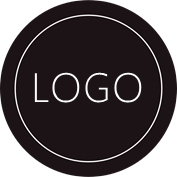 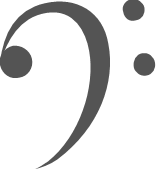 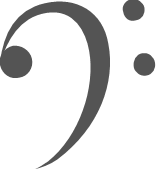 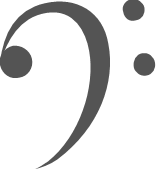 点击输入内容点击输入内容
点击输入内容点击输入内容
点击输入内容点击输入内容
点击输入内容点击输入内容点击输入内容
点击输入内容点击输入内容
点击输入内容点击输入内容
点击输入内容点击输入内容
点击输入内容点击输入内容点击输入内容
点击输入内容点击输入内容
点击输入内容点击输入内容
点击输入内容点击输入内容
点击输入内容点击输入内容点击输入内容
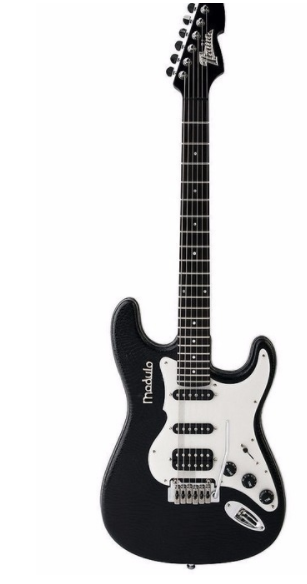 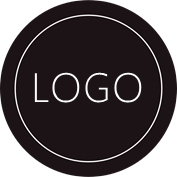 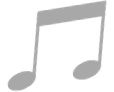 输入标题
TITLE HERE
点击输入内容点击输入内容
点击输入内容点击输入内容点击输入内容点击输入内容点击输入内容
点击输入内容点击输入内容点击输入内容点击输入内容点击输入内容
点击输入内容点击输入内容
点击输入内容点击输入内容点击输入内容点击输入内容点击输入内容
点击输入内容点击输入内容点击输入内容点击输入内容点击输入内容
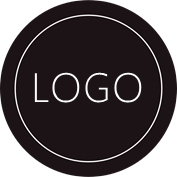 点击输入内容点击输入内容
点击输入内容点击输入内容
点击输入内容点击输入内容
点击输入内容点击输入内容
点击输入内容点击输入内容
点击输入内容点击输入内容
点击输入内容点击输入内容
点击输入内容点击输入内容
点击输入内容点击输入内容
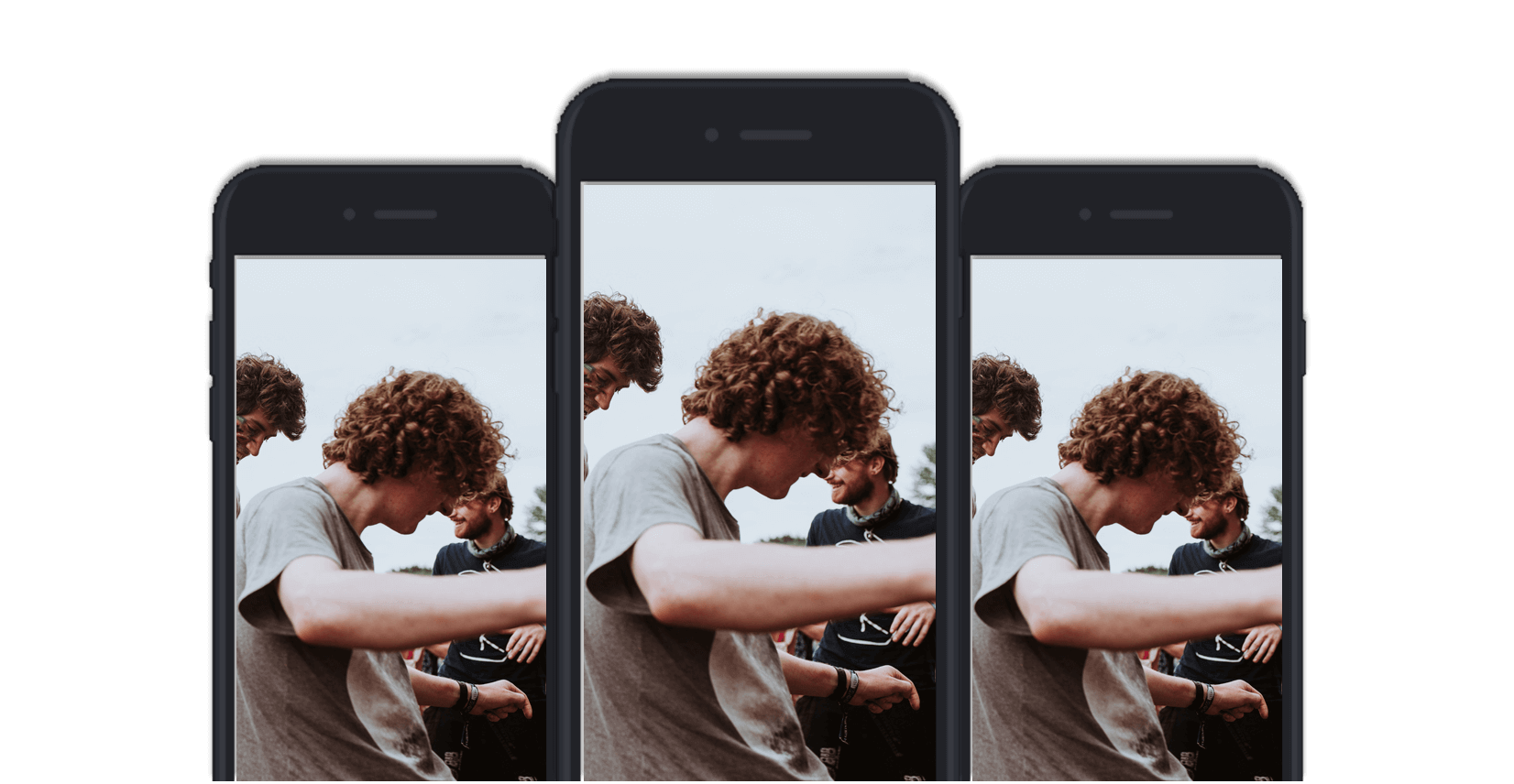 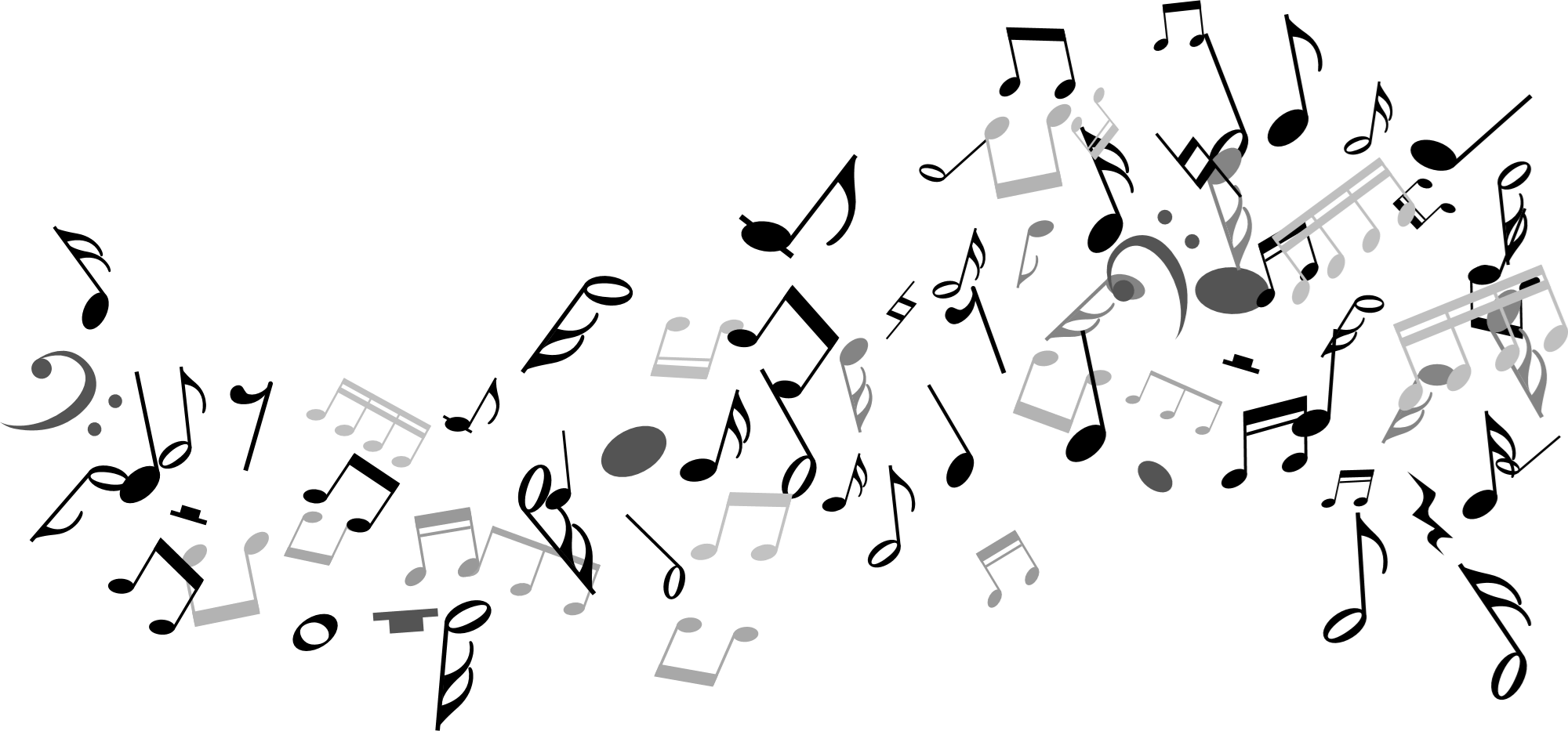 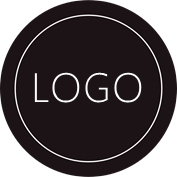 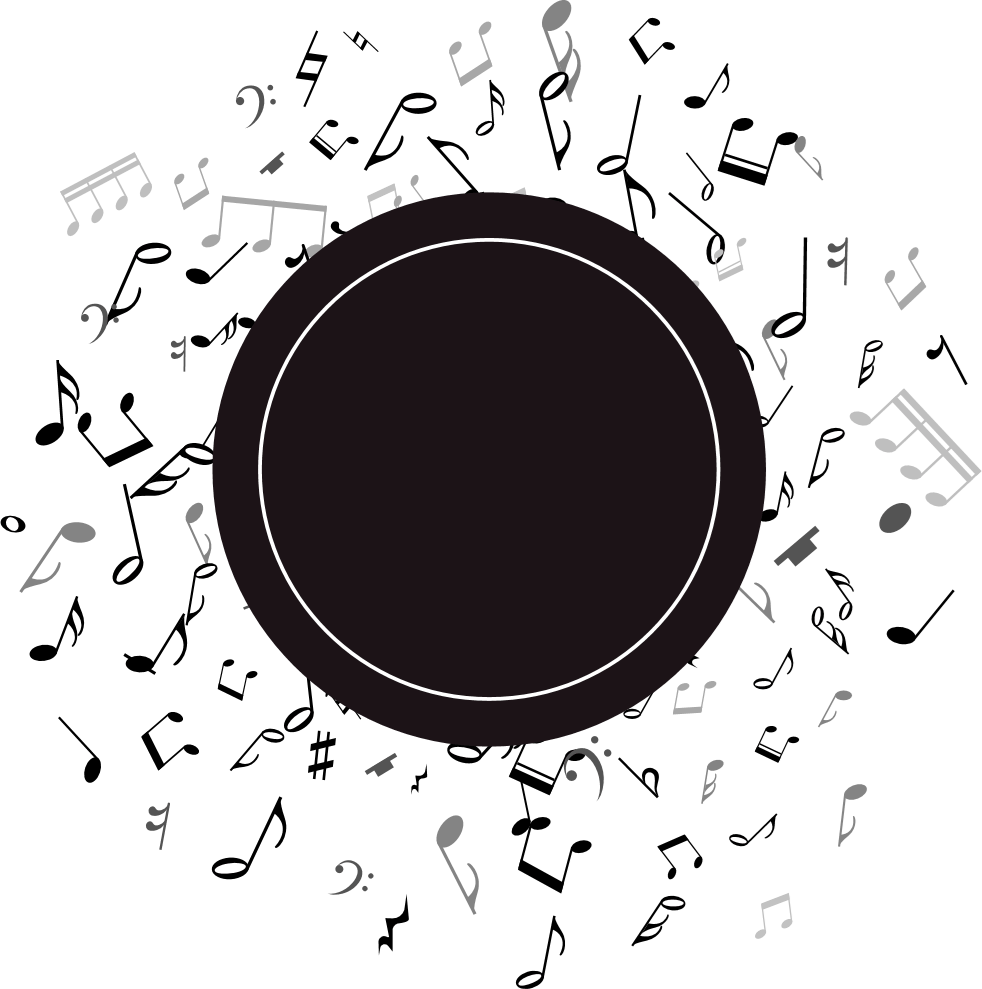 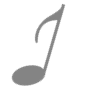 第四乐章
PART FOUR
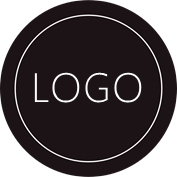 2017
2018
2015
2016
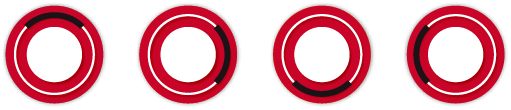 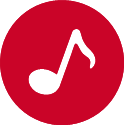 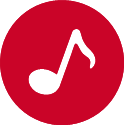 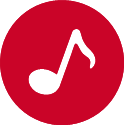 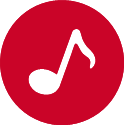 点击输入内容点击输入内容
点击输入内容点击输入内容
点击输入内容点击输入内容
点击输入内容点击输入内容
点击输入内容点击输入内容
点击输入内容点击输入内容
点击输入内容点击输入内容
点击输入内容点击输入内容
点击输入内容点击输入内容
点击输入内容点击输入内容
点击输入内容点击输入内容
点击输入内容点击输入内容
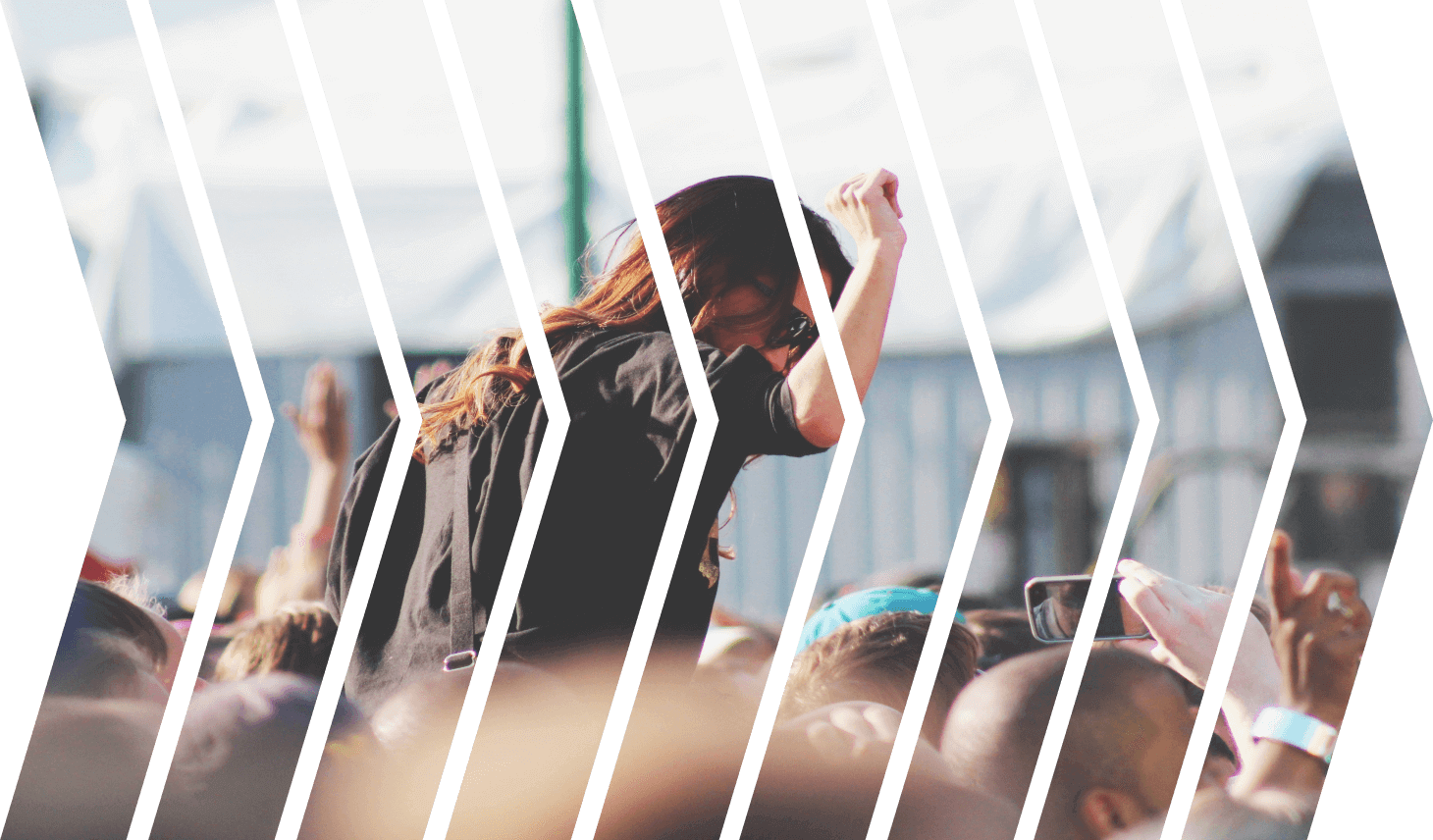 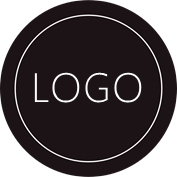 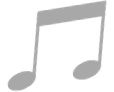 输入标题
TITLE HERE
点击输入内容点击输入内容
点击输入内容点击输入内容点击输入内容
点击输入内容点击输入内容点击输入内容
点击输入内容点击输入内容点击输入内容点击输入内容
点击输入内容点击输入内容点击输入内容点击输入内容
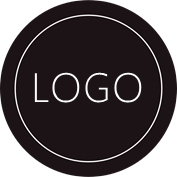 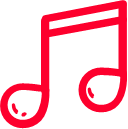 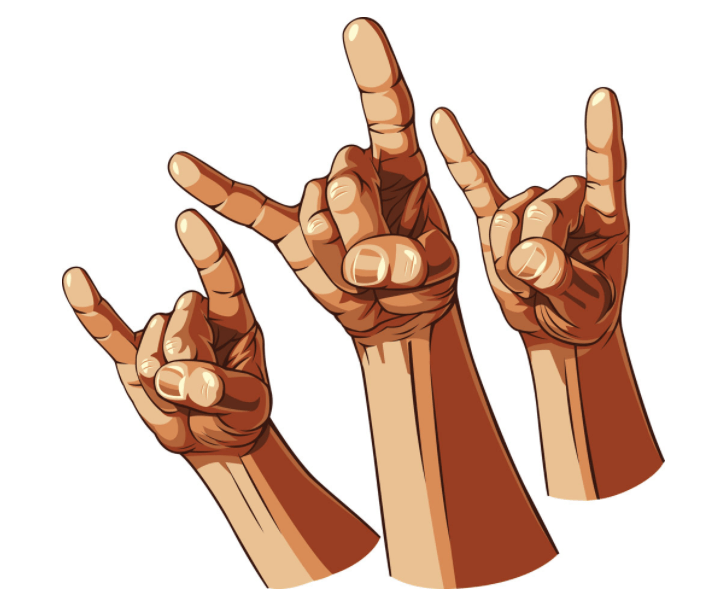 点击输入内容点击输入内容点击输入内容
点击输入内容点击输入内容点击输入内容
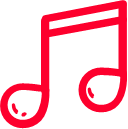 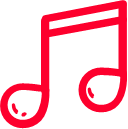 点击输入内容点击输入内容点击输入内容
点击输入内容点击输入内容点击输入内容
点击输入内容点击输入内容点击输入内容
点击输入内容点击输入内容点击输入内容
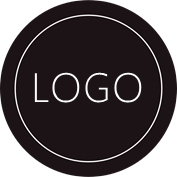 输入标题
TITLE HERE
65%
35%
点击输入内容点击输入内容点击输入内容点击输入内容点击输入内容点击输入内容点击输入内容点击输入内容
点击输入内容点击输入内容点击输入内容点击输入内容点击输入内容点击输入内容点击输入内容点击输入内容
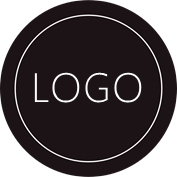 输入标题
TITLE HERE
点击输入内容点击输入内容点击输入内容点击输入内容点击输入内容点击输入内容点击输入内容点击输入内容
点击输入内容点击输入内容点击输入内容点击输入内容点击输入内容点击输入内容点击输入内容点击输入内容
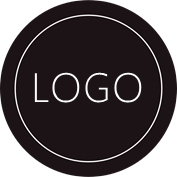 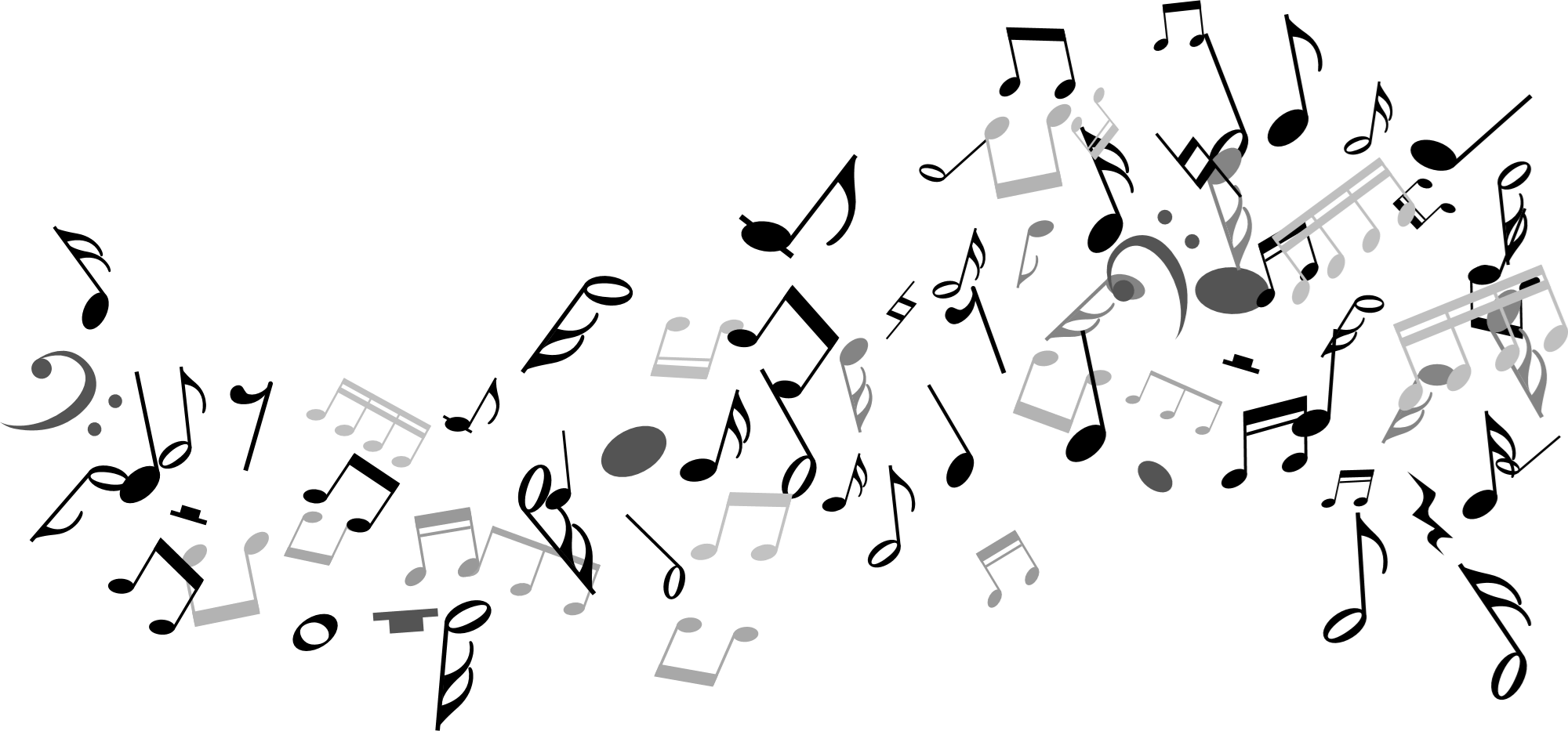 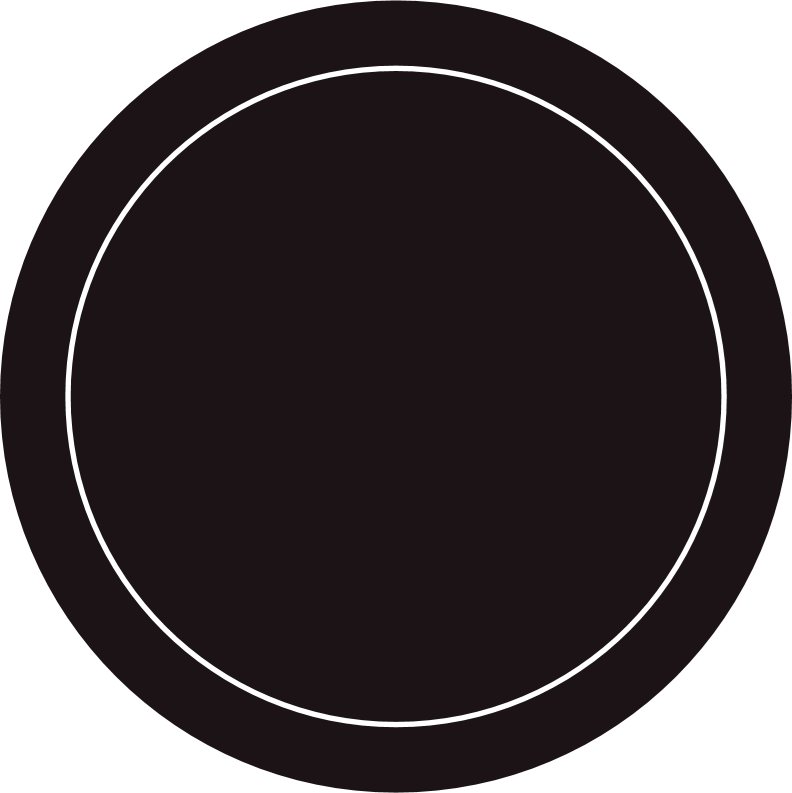 感谢您
DESIGNED BY ALONIC
莅临观赏